Monday,  May 10th 2023
Unit
2
Time and daily routines
Lesson 2 (1+2+3)
Facebook : Bùi Liễu  
0968142780
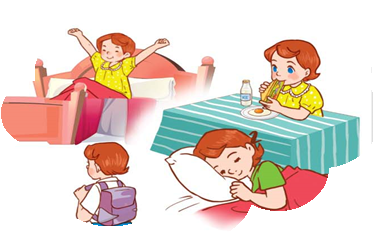 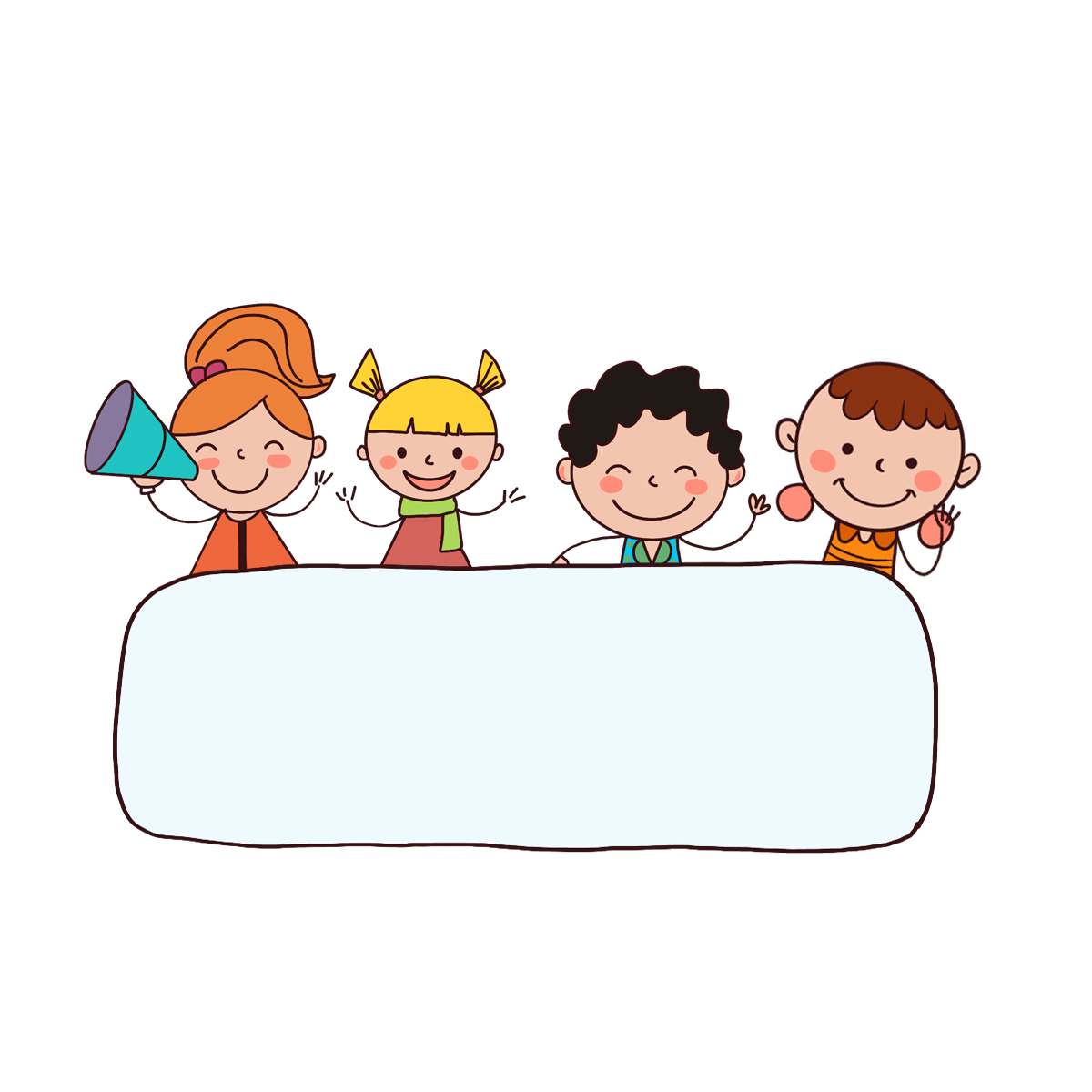 Warm-up
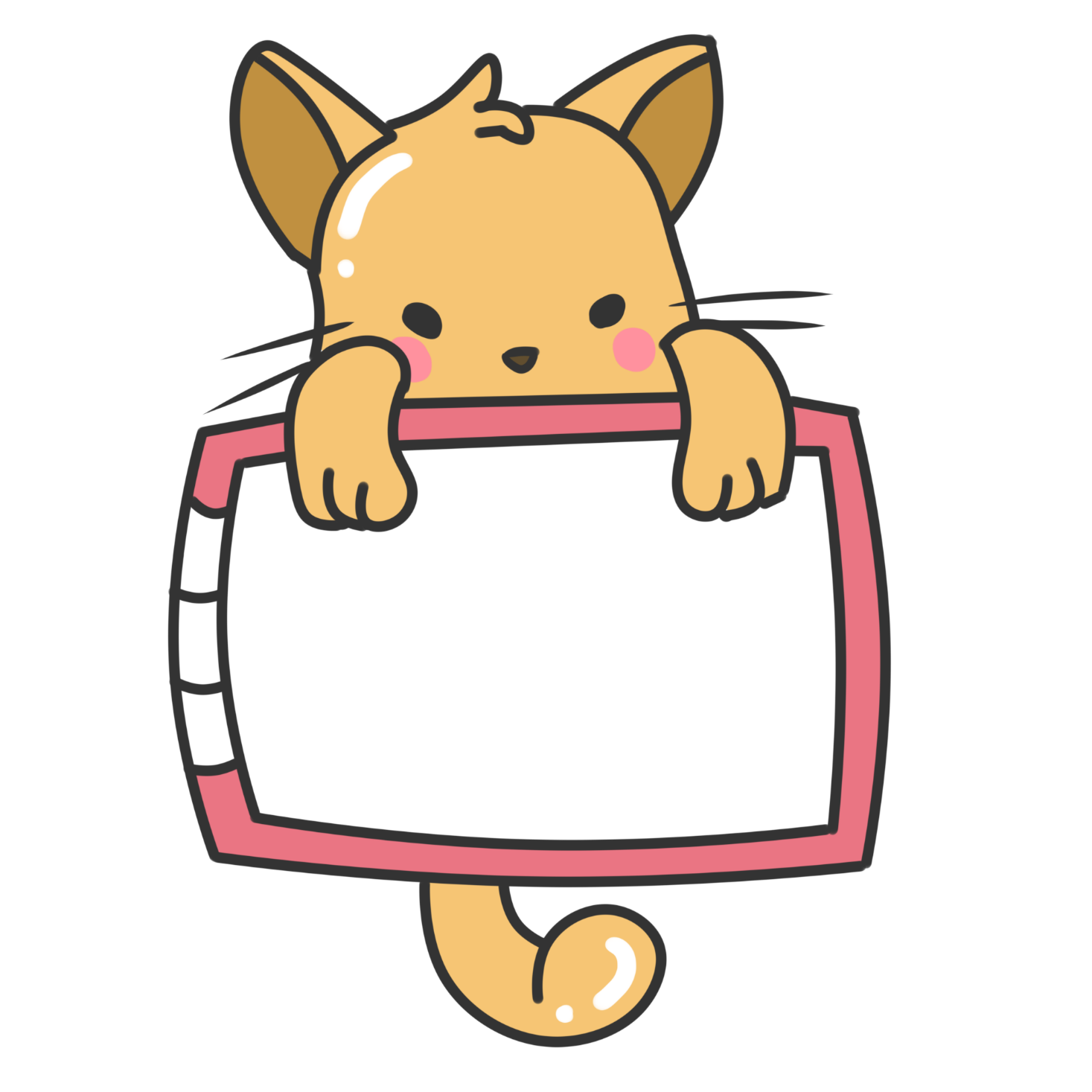 Let’s play!
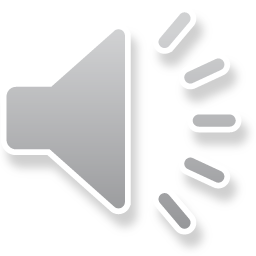 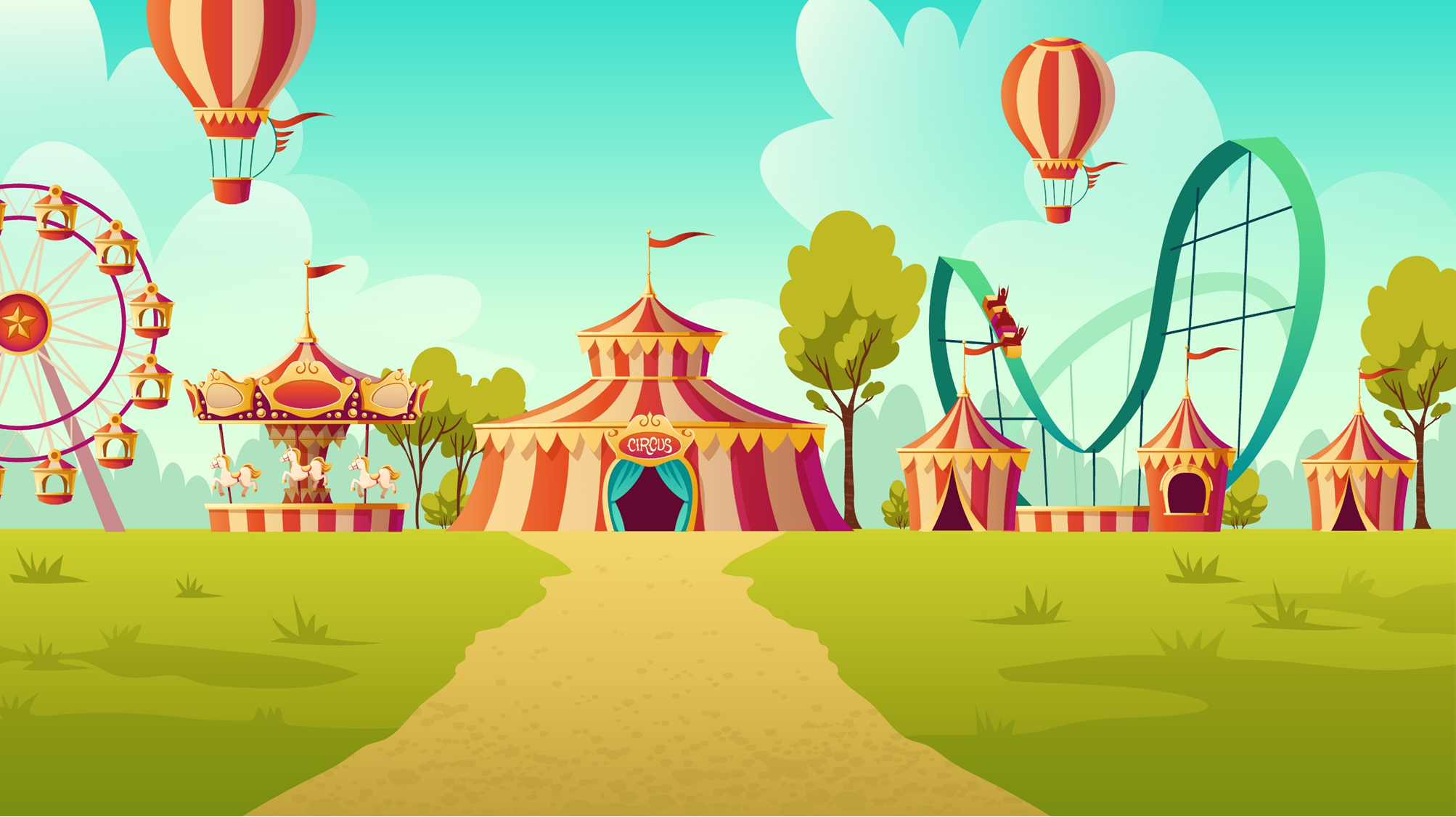 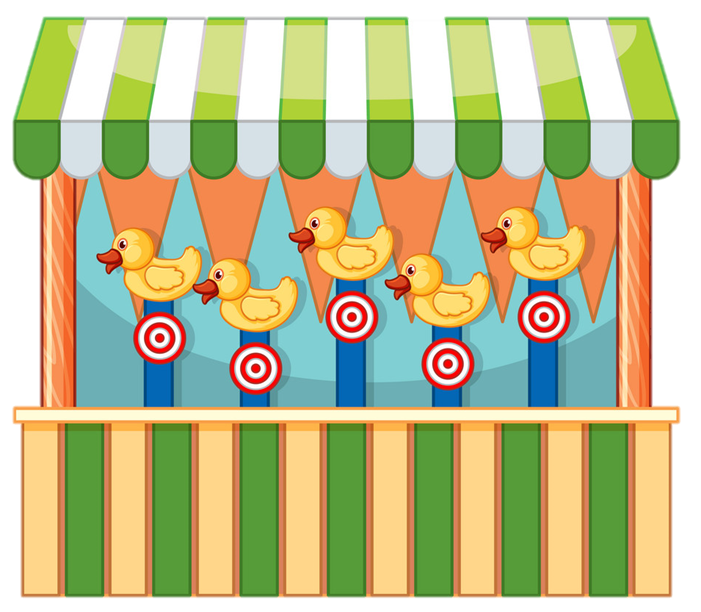 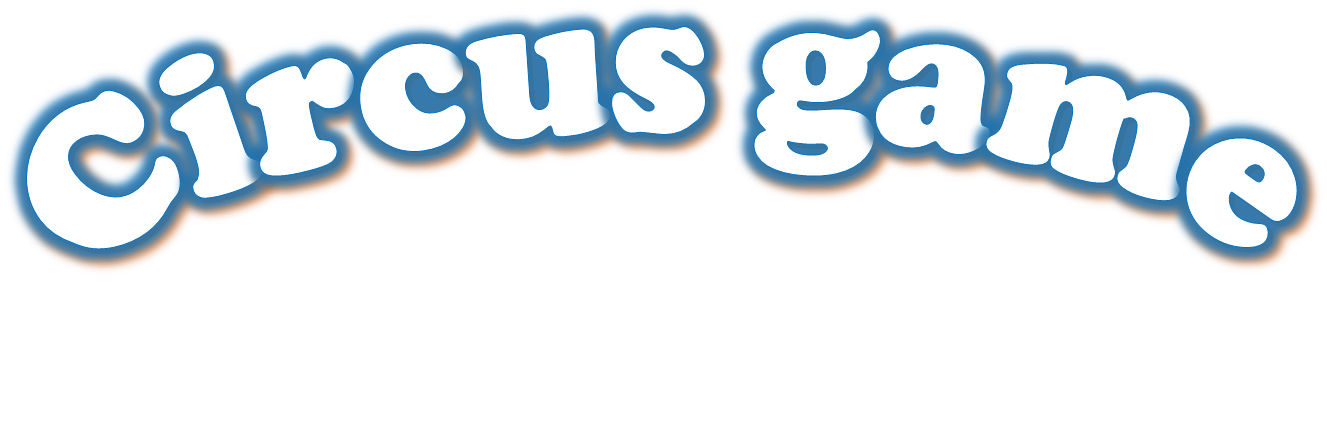 Facebook : Bùi Liễu  
0968142780
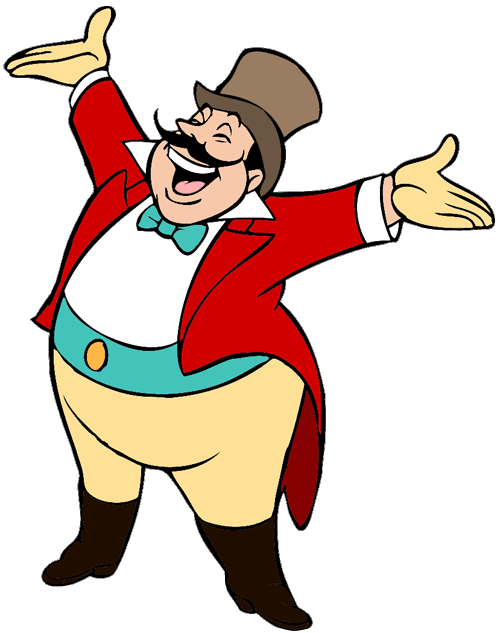 START
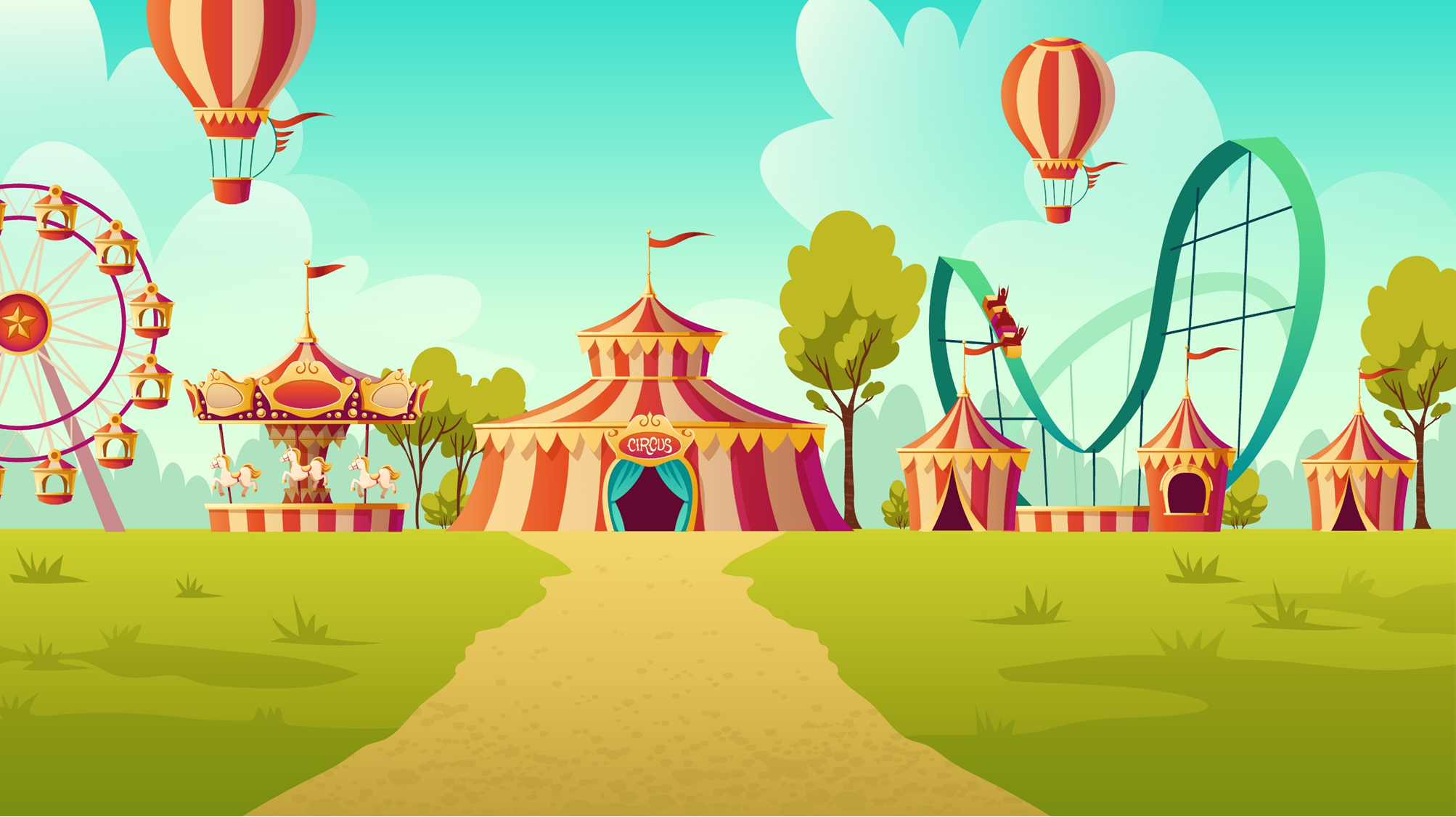 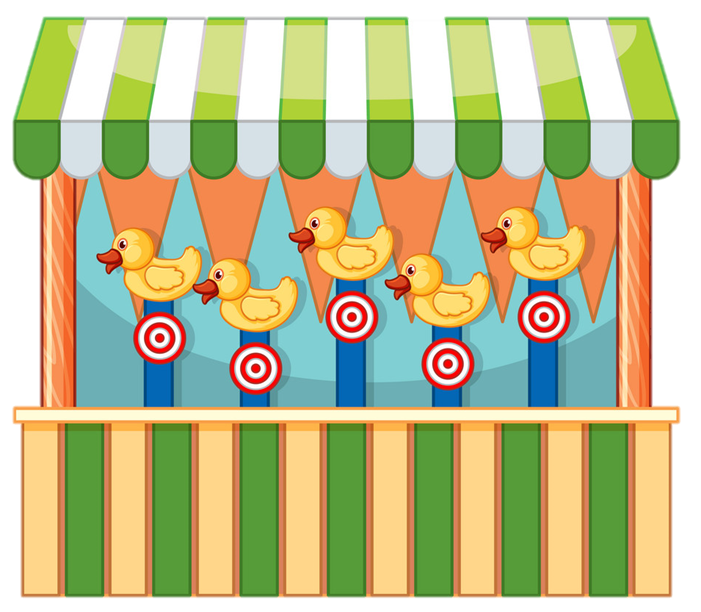 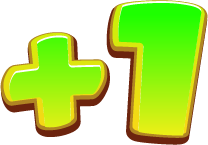 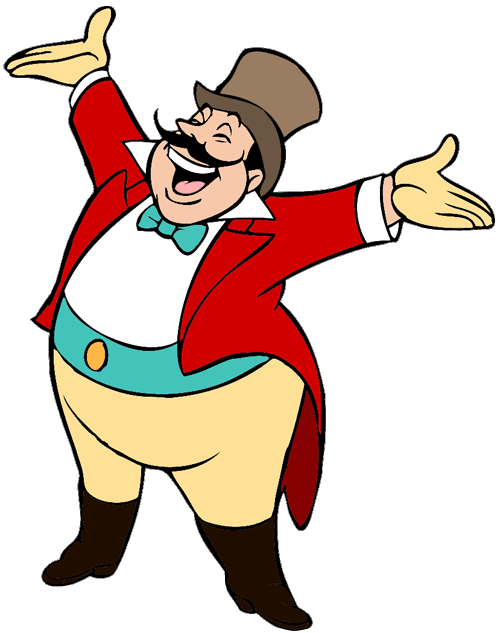 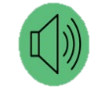 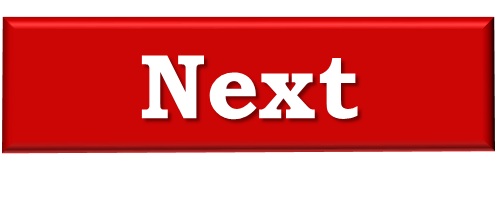 A.
B.
C.
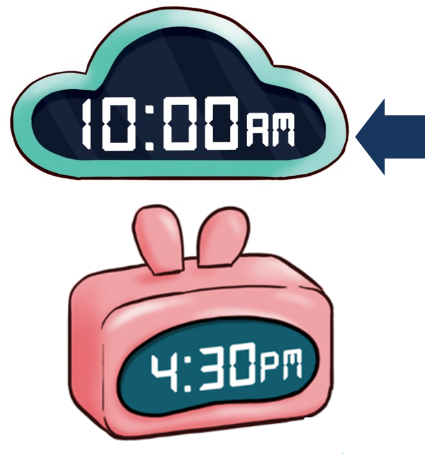 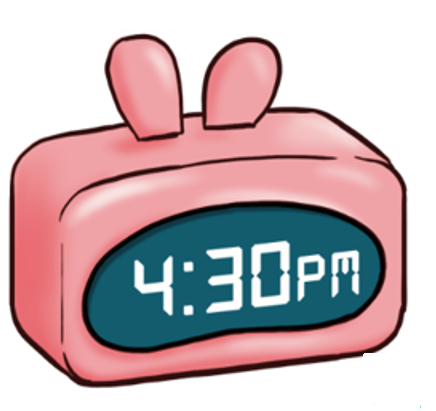 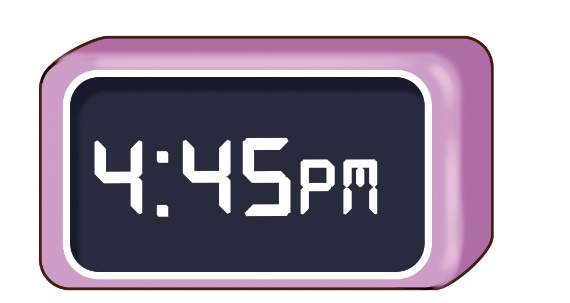 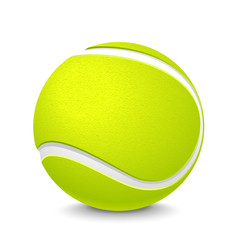 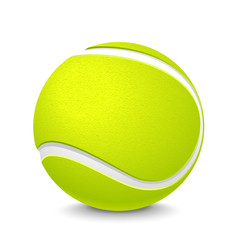 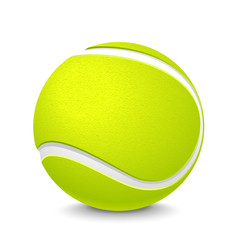 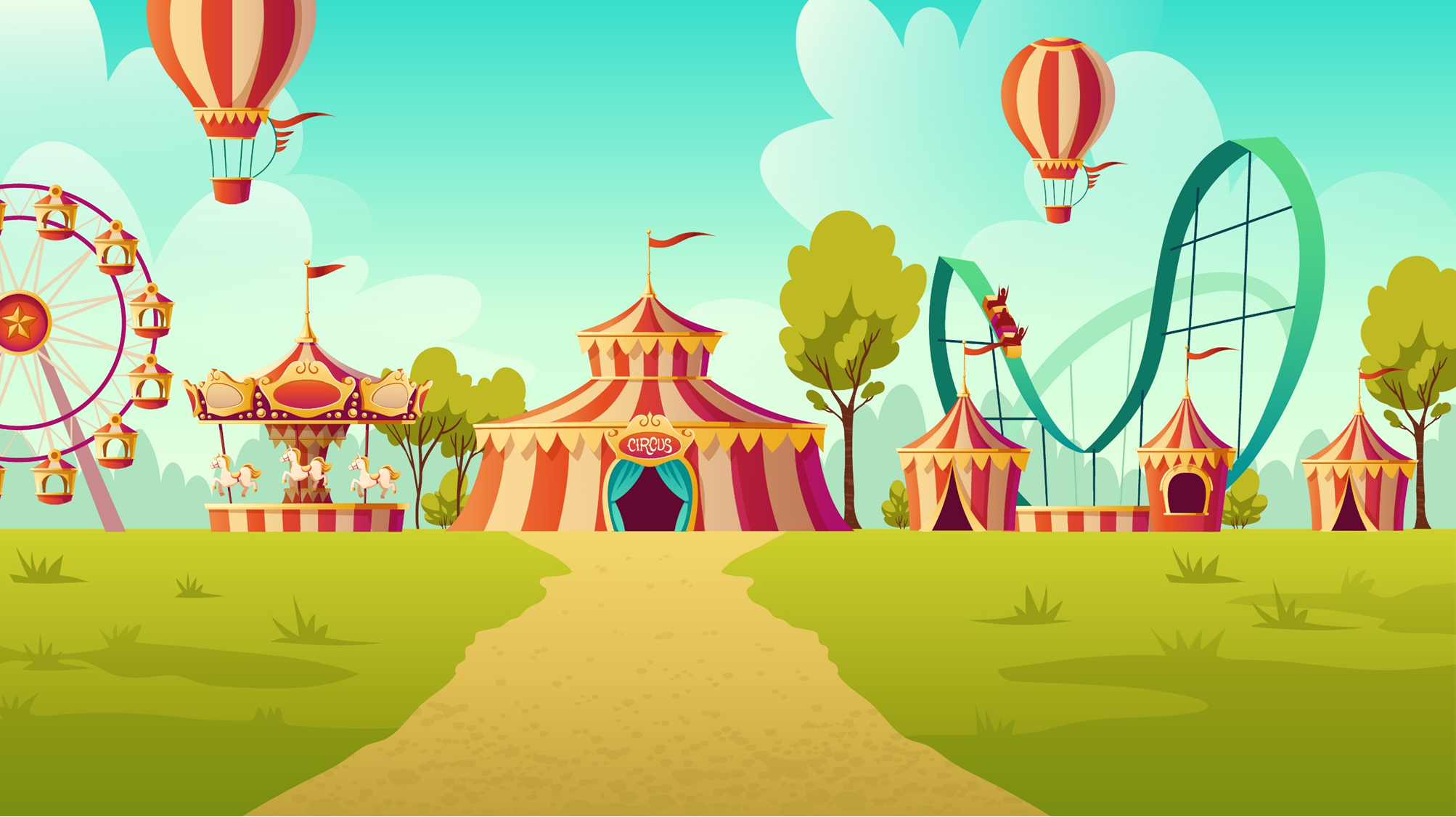 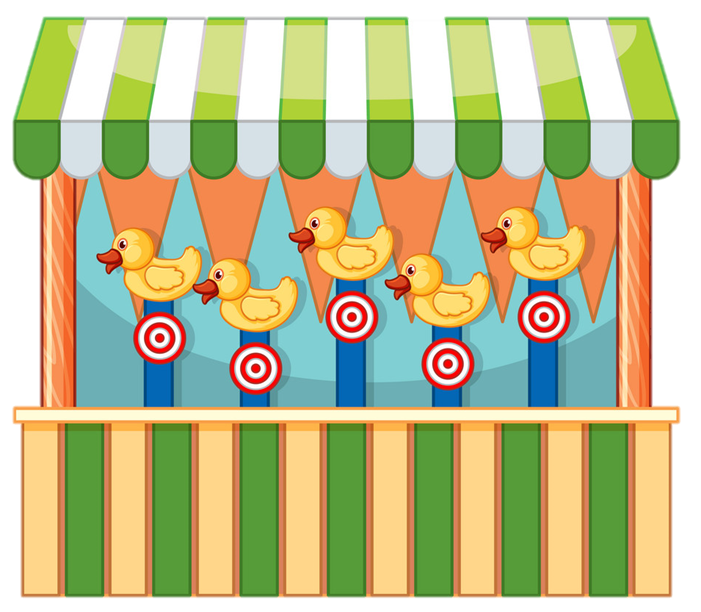 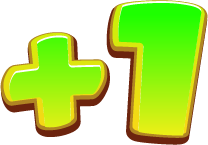 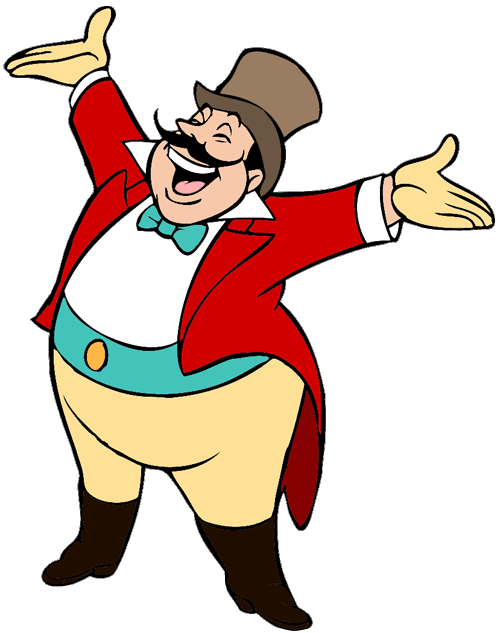 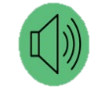 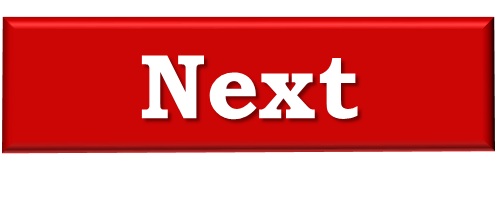 A.
B.
C.
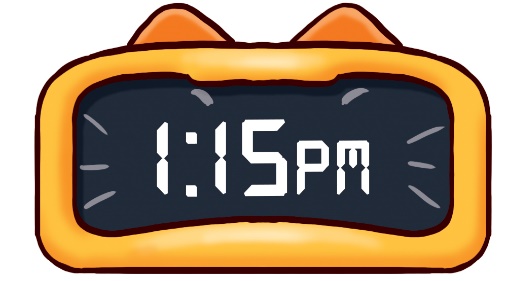 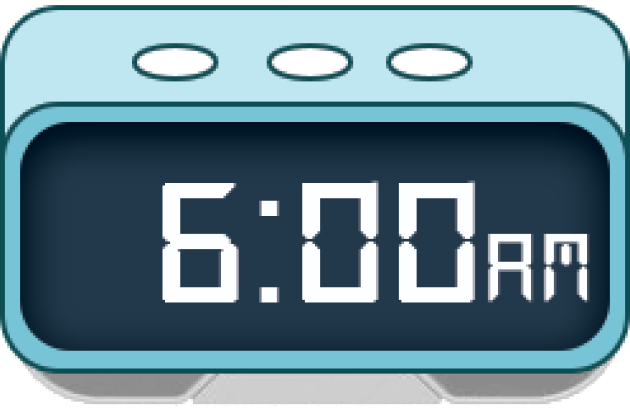 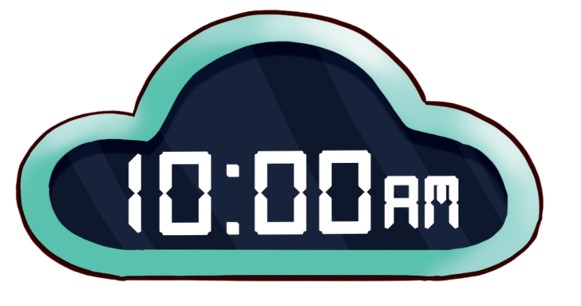 Click on the letters A, B or C (not pictures) to choose the answer.
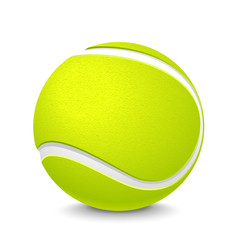 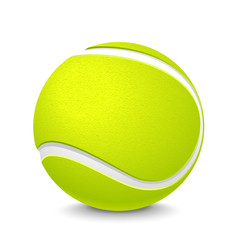 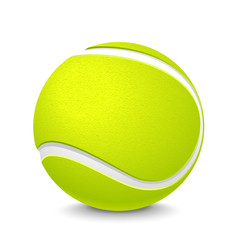 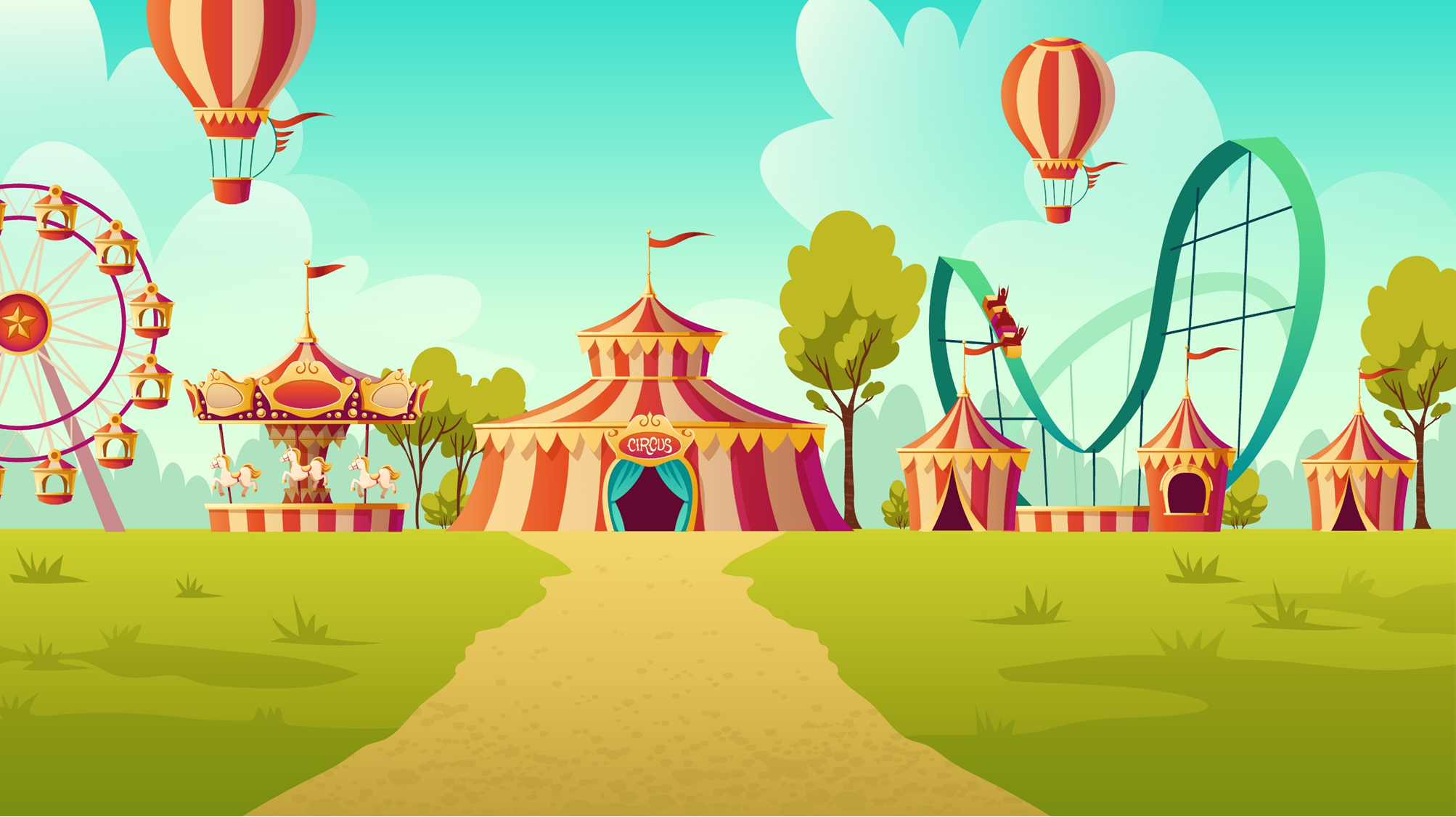 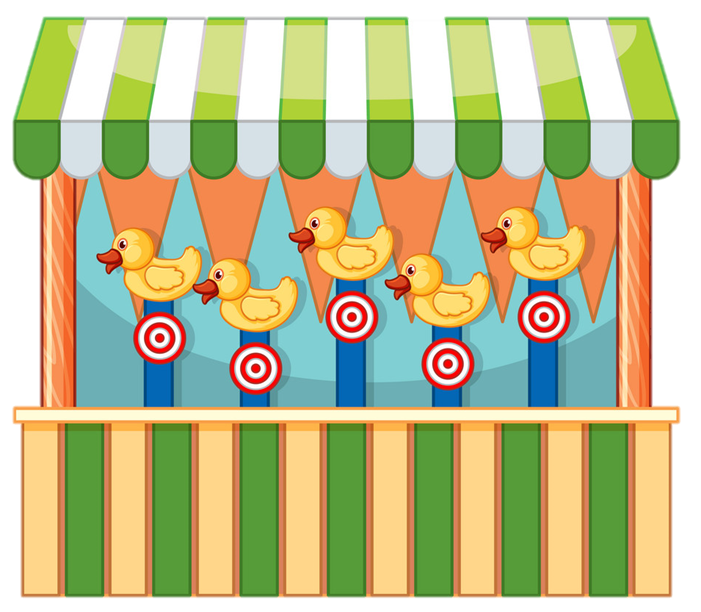 Facebook : Bùi Liễu  
0968142780
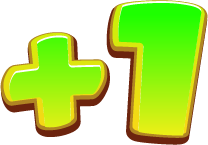 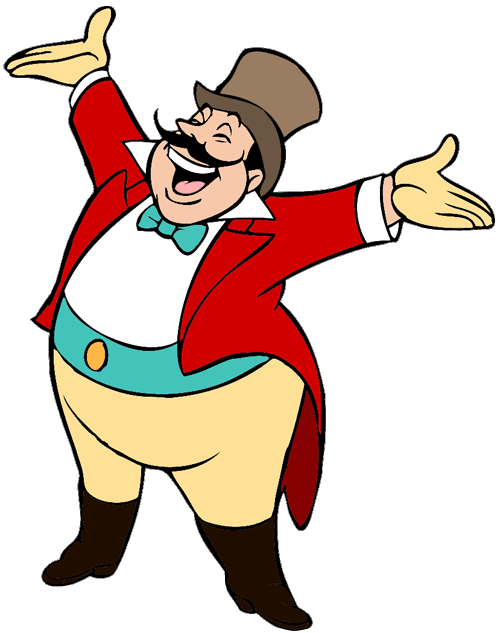 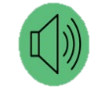 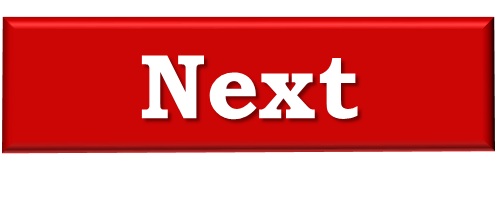 A.
B.
C.
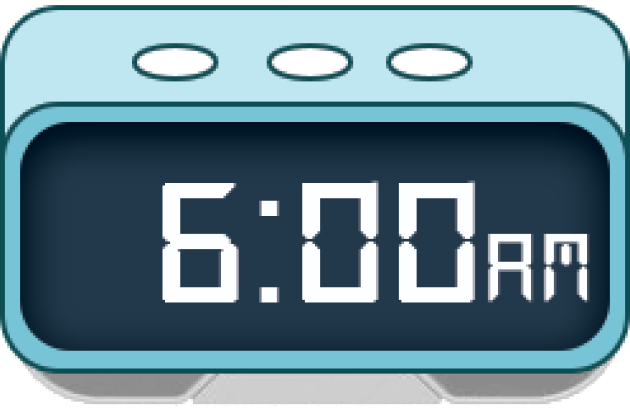 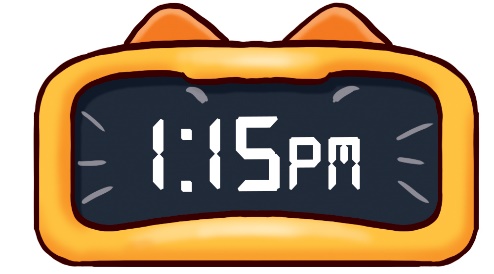 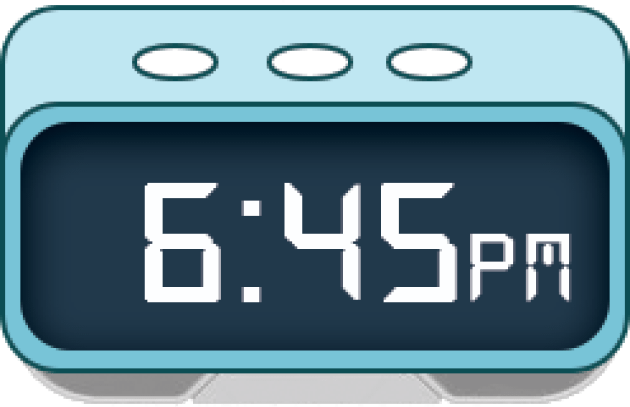 Click on the letters A, B or C (not pictures) to choose the answer.
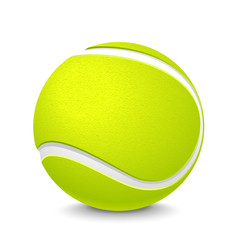 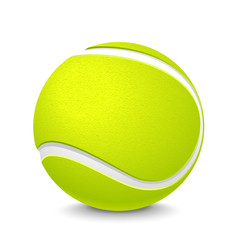 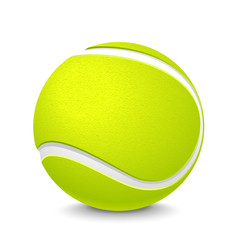 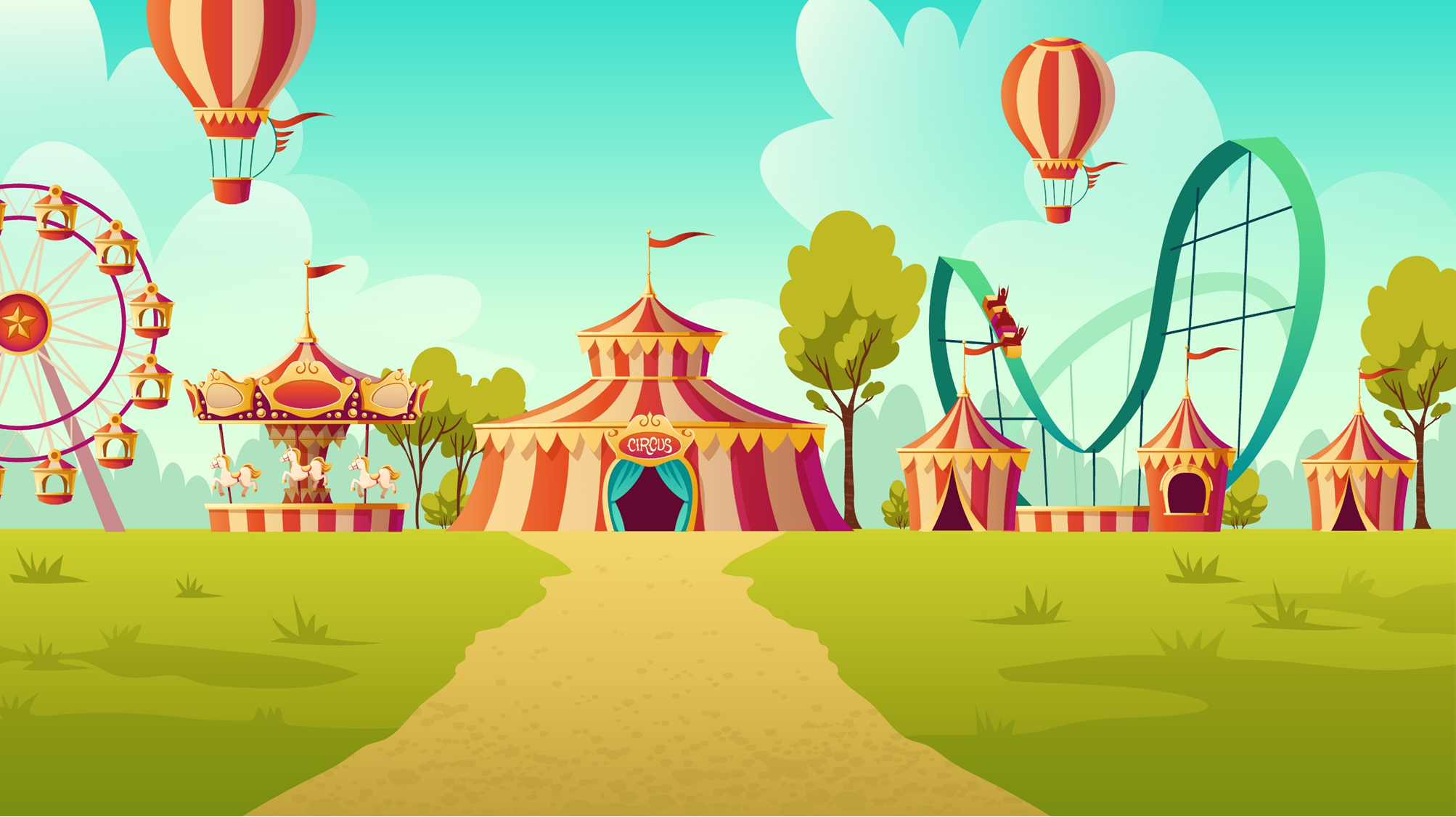 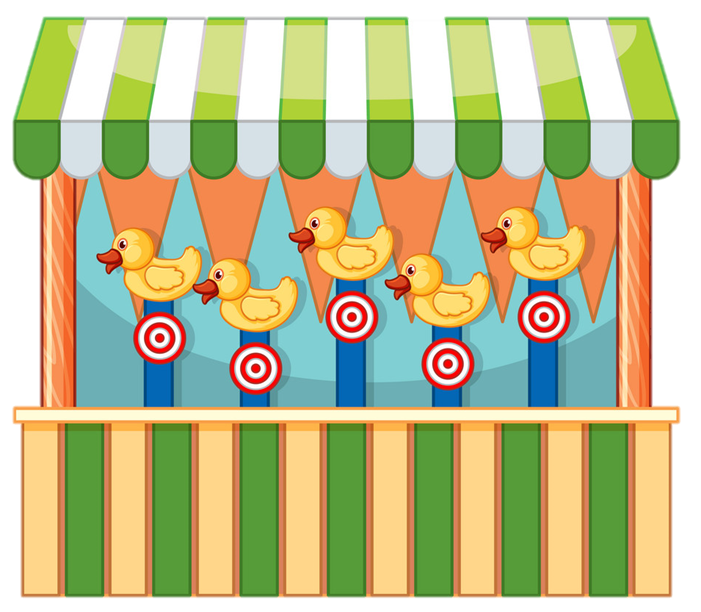 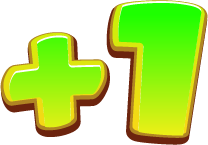 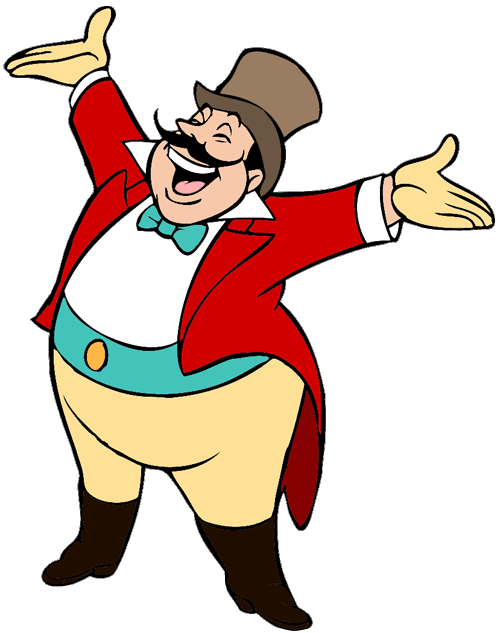 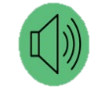 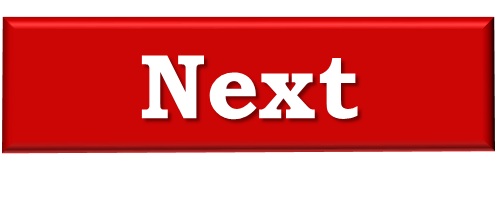 A.
B.
C.
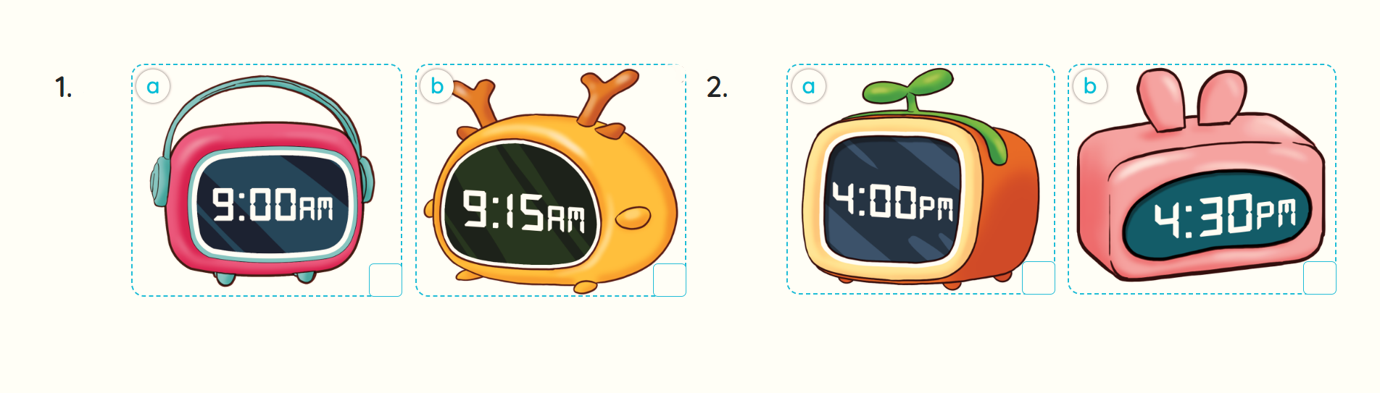 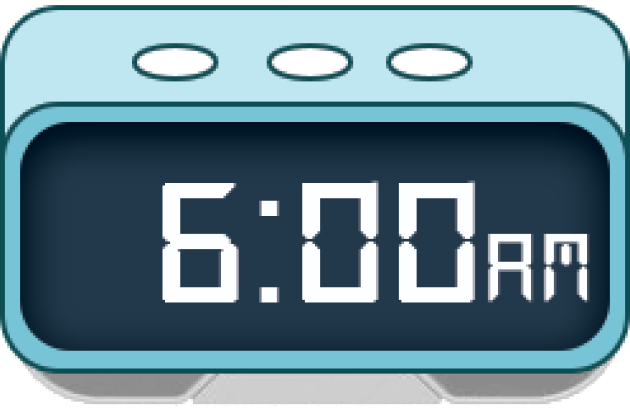 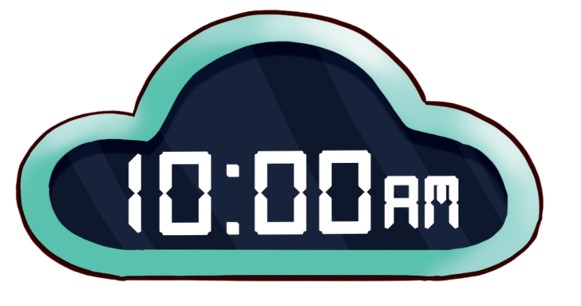 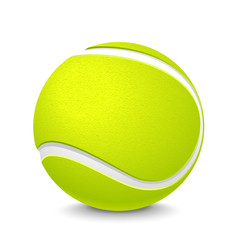 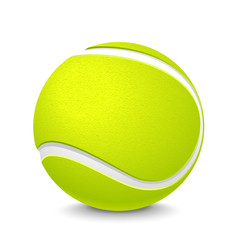 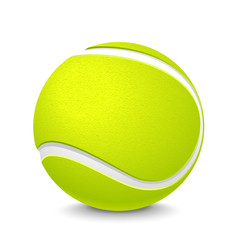 Next
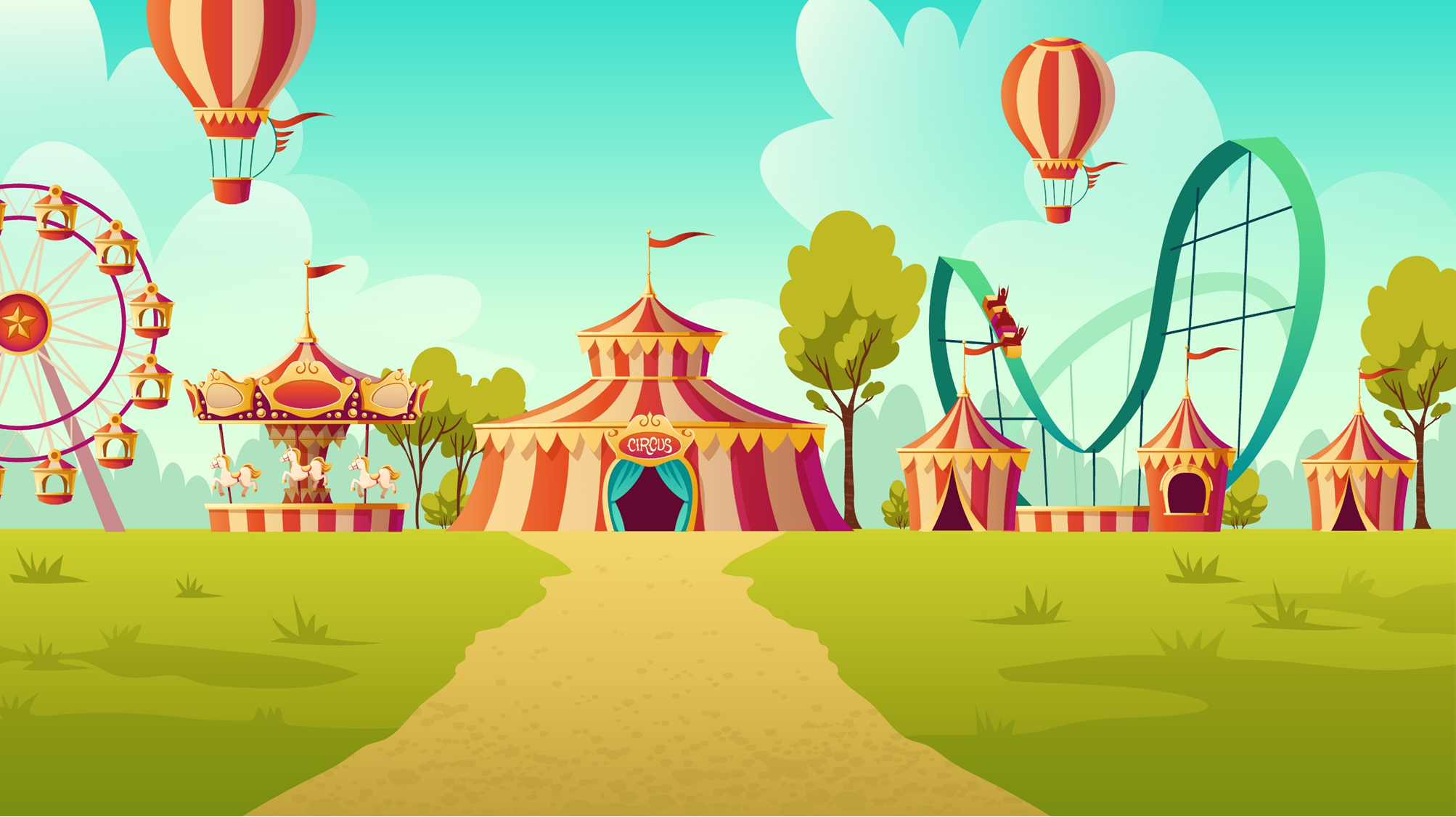 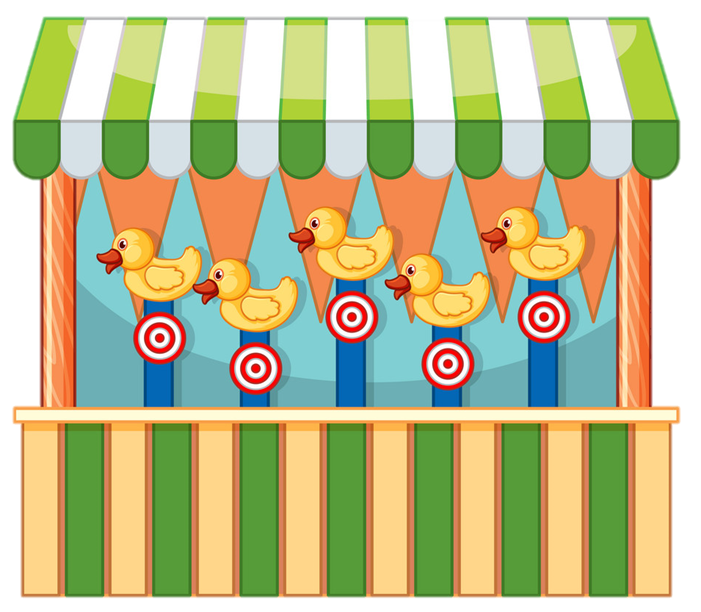 What time is it?
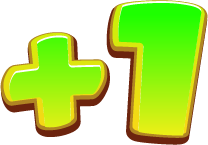 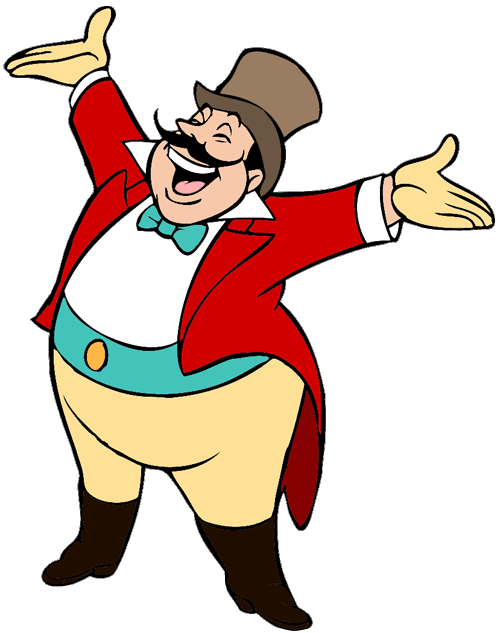 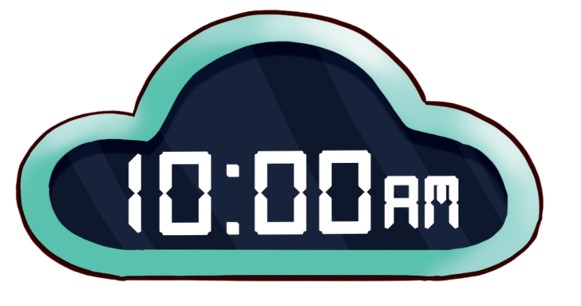 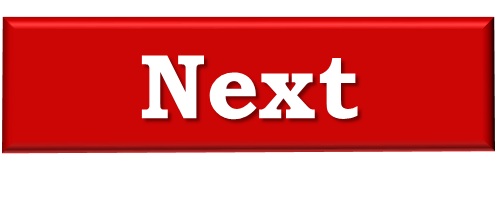 A. It’s ten o’clock.
B. It’s eight o’clock.
C. It’s ten fifteen.
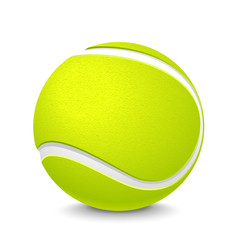 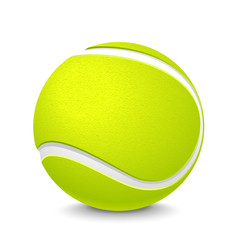 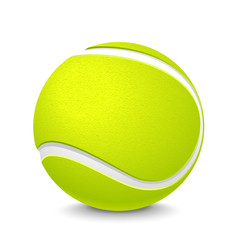 Next
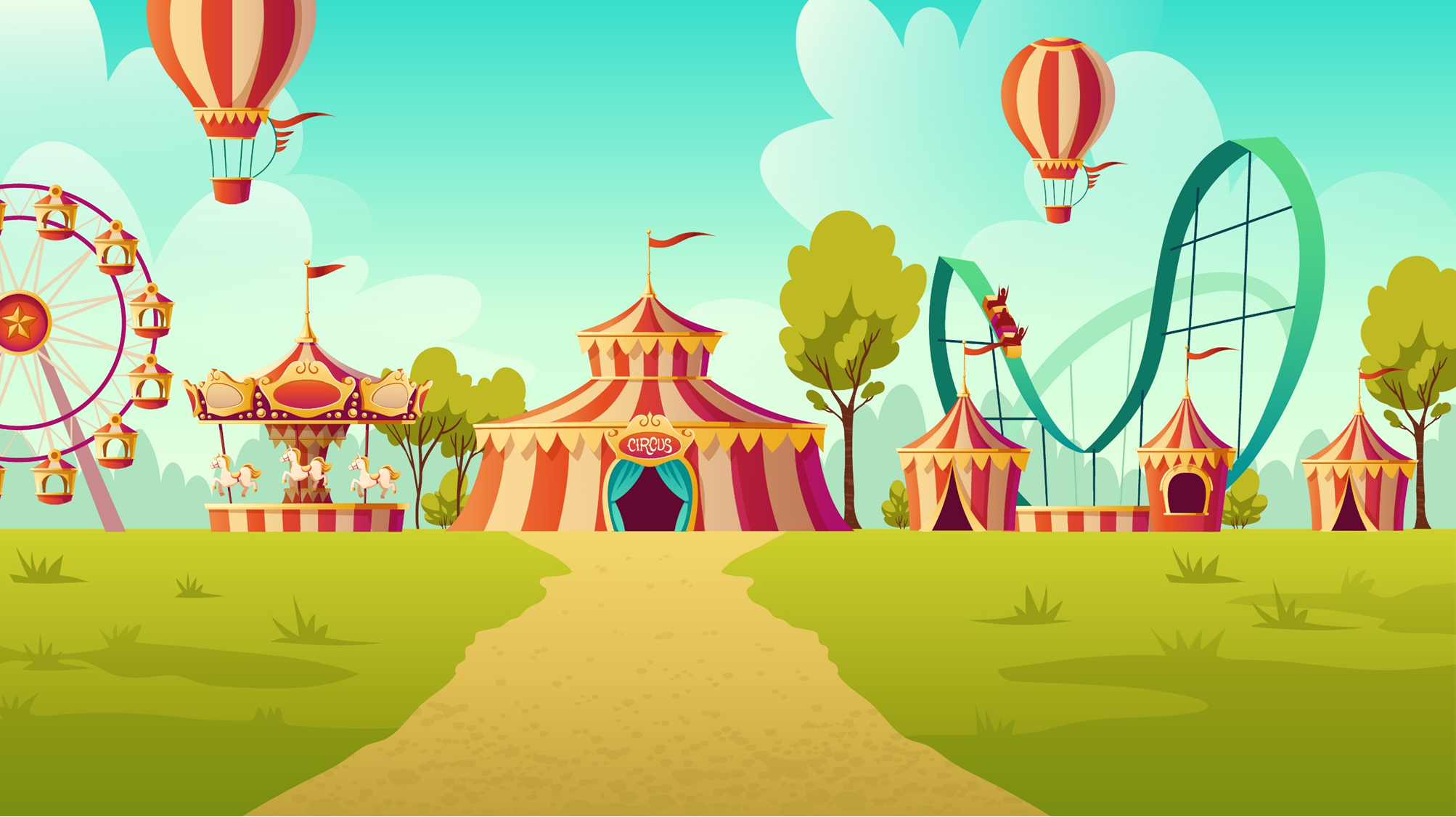 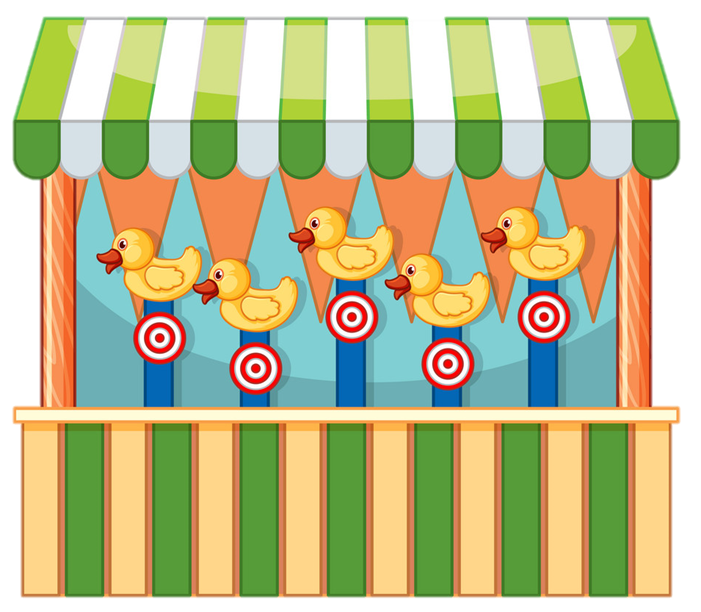 What time is it?
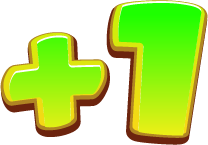 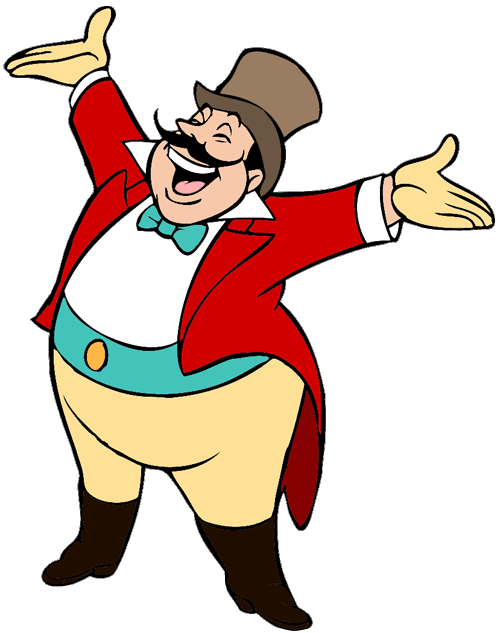 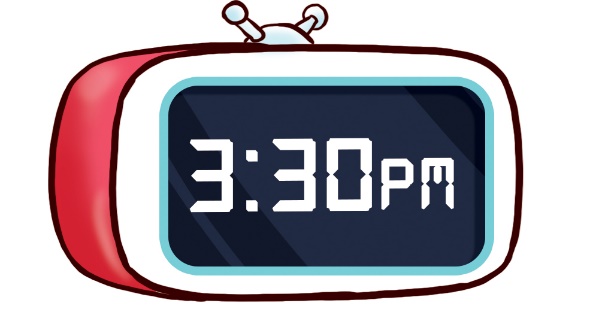 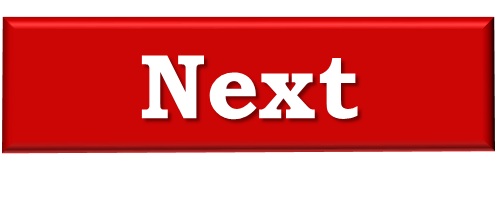 A. It’s five thirty.
B. It’s three thirty.
C. It’s three twenty.
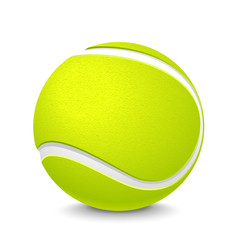 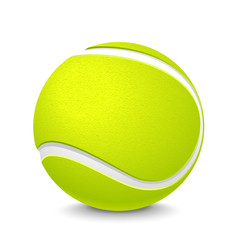 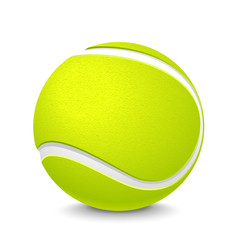 [Speaker Notes: Facebook : Bùi Liễu     0968142780]
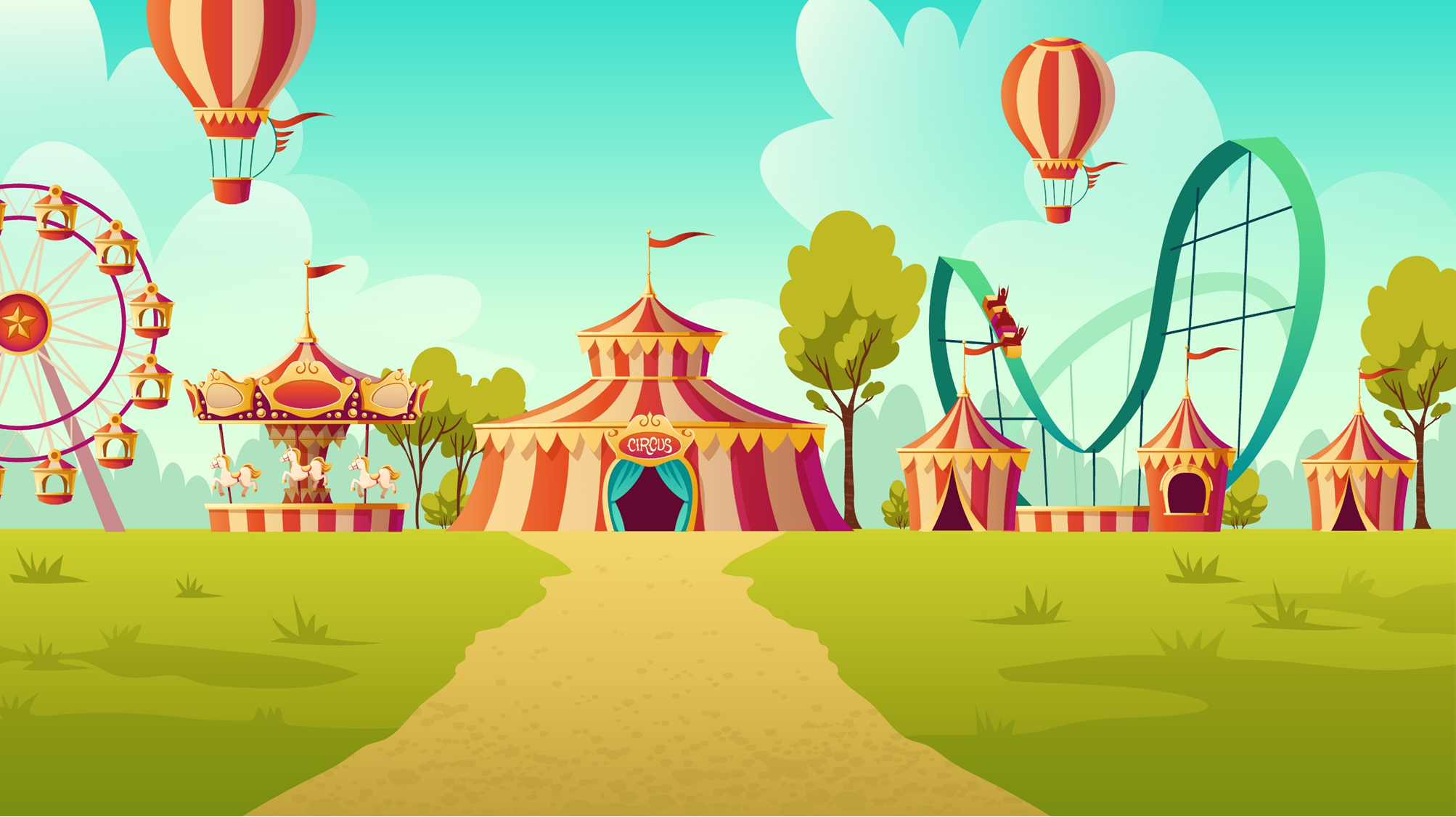 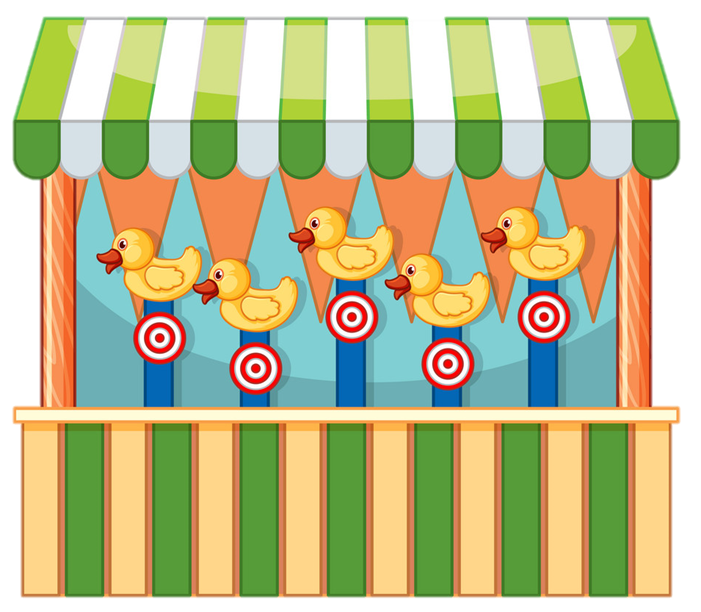 _____ time is it?
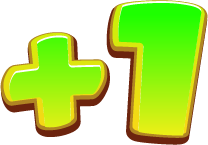 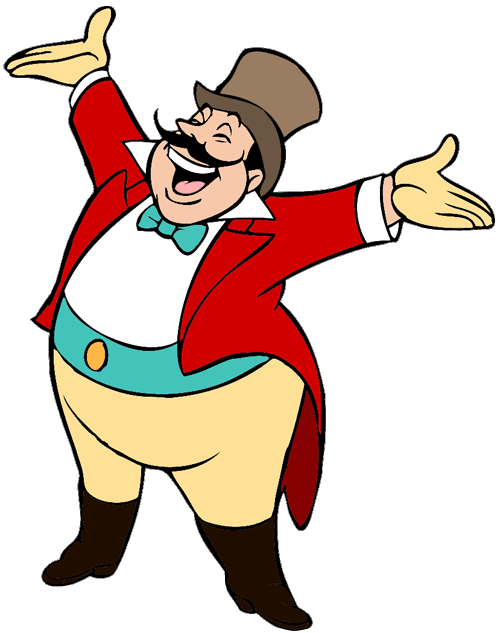 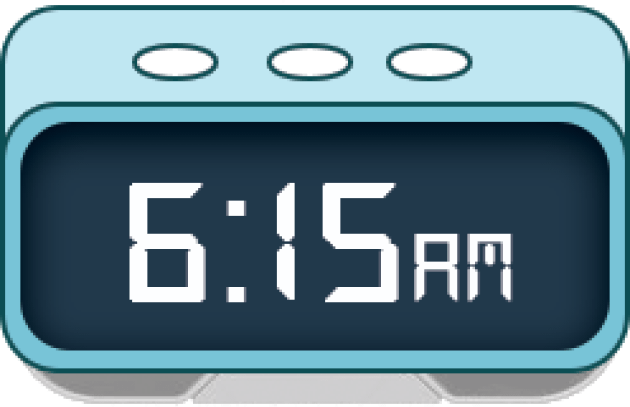 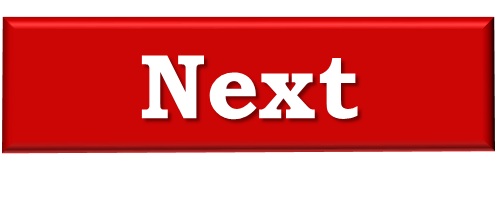 A. What
B. Where
C. When
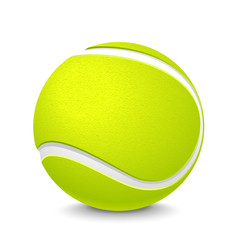 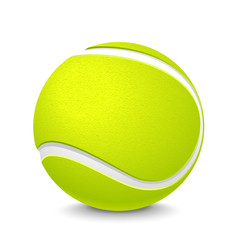 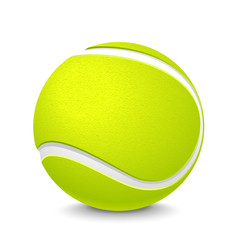 Next
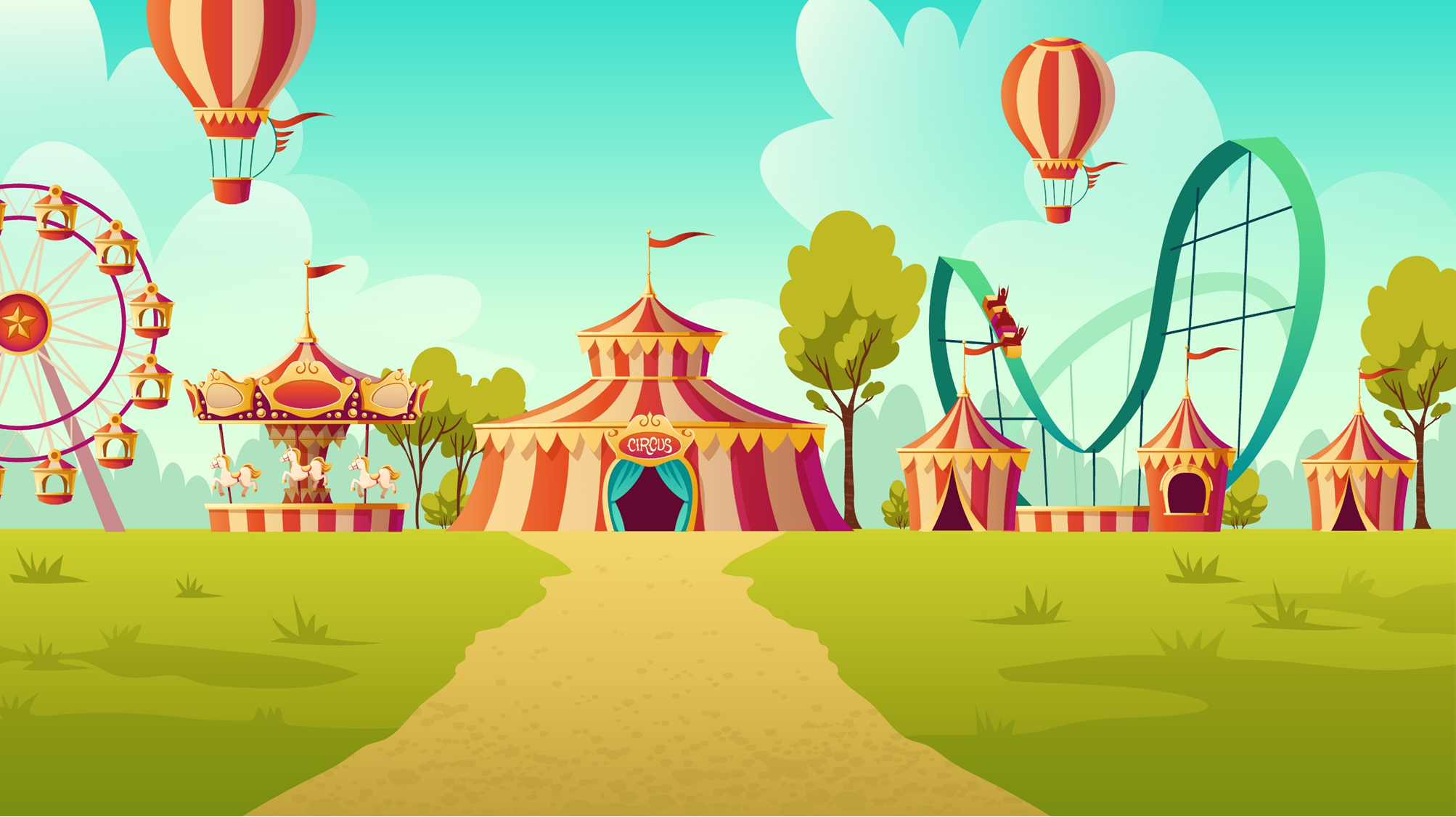 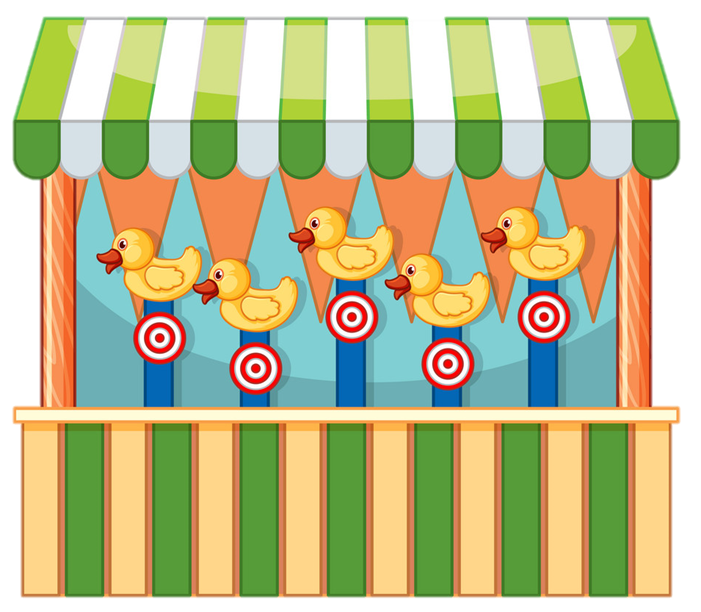 What time is it?
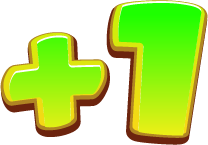 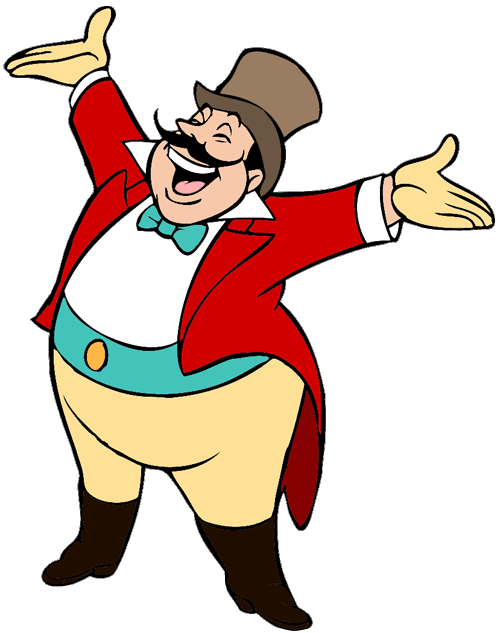 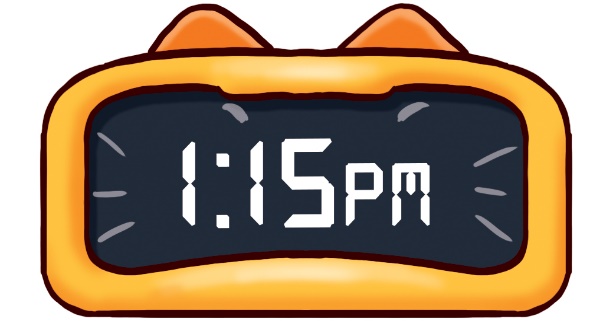 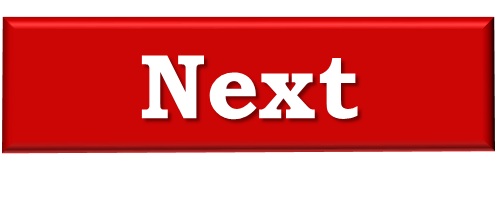 A. It’s one forty five.
B. It’s one fifty.
C. It’s one fifteen.
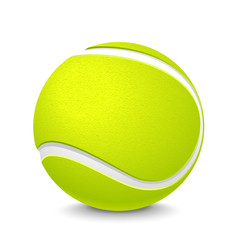 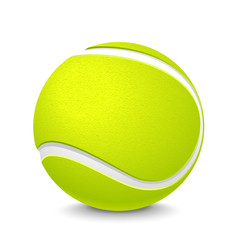 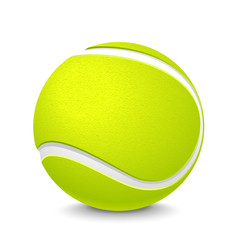 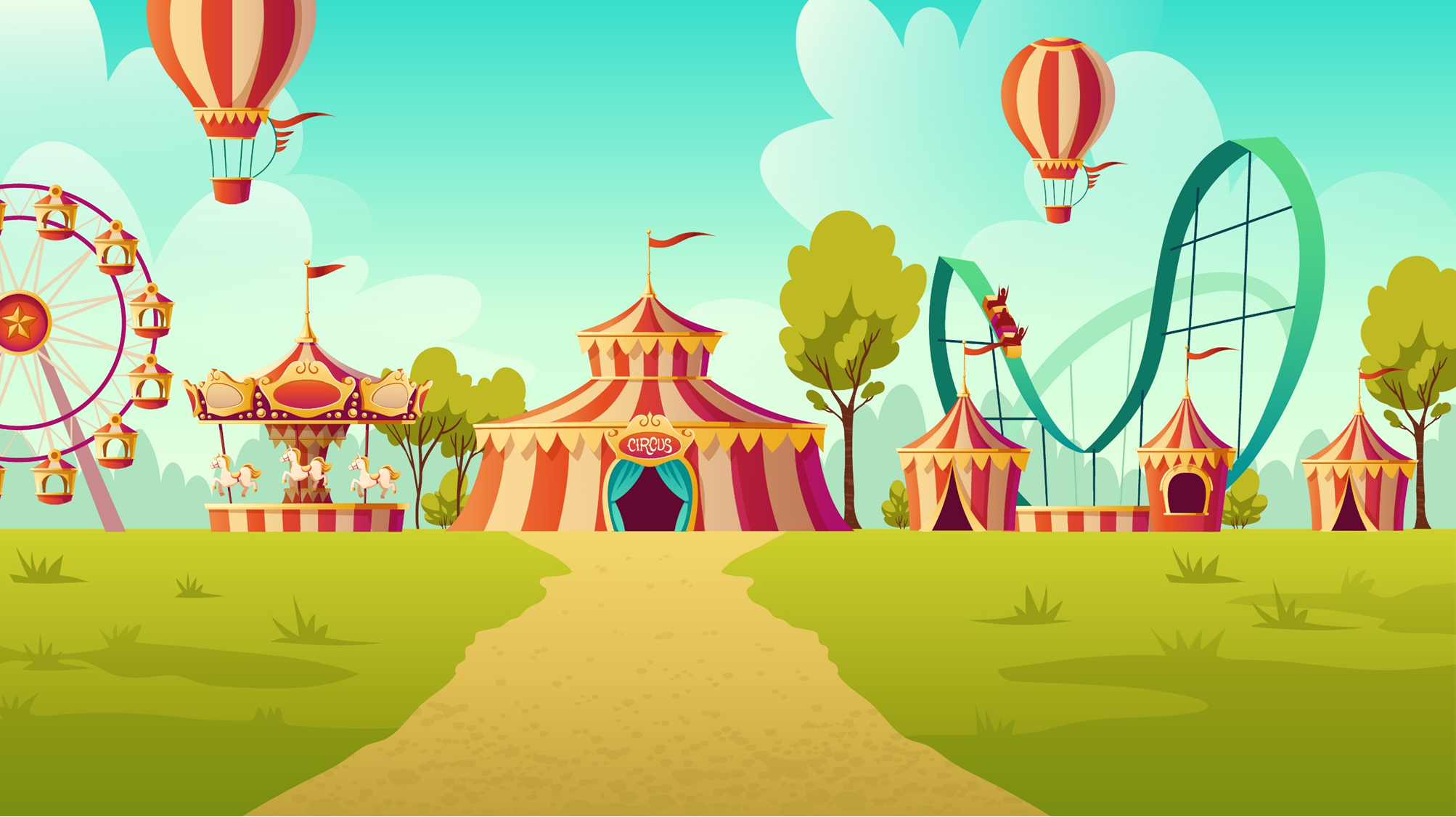 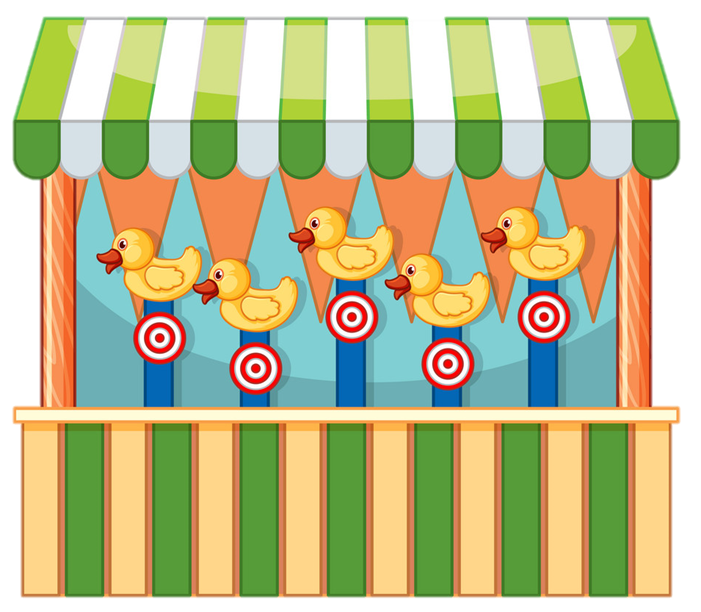 It’s four _____.
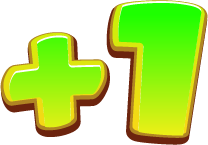 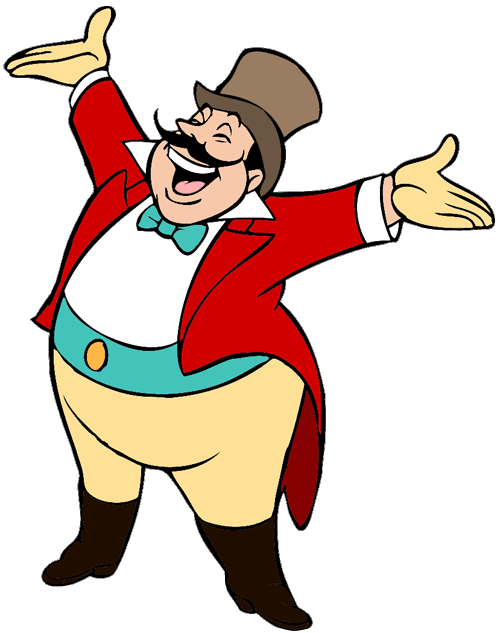 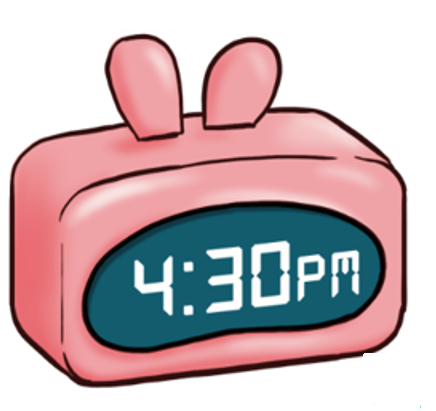 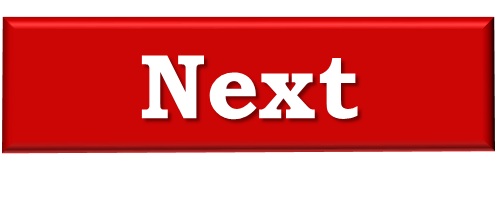 B. forty
A. thirty
C . fifteen
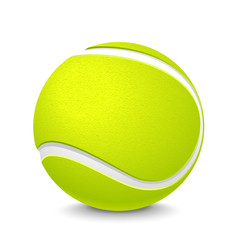 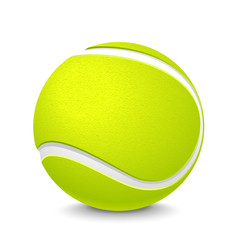 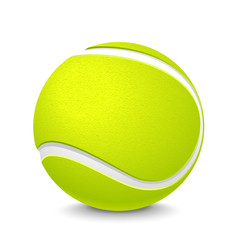 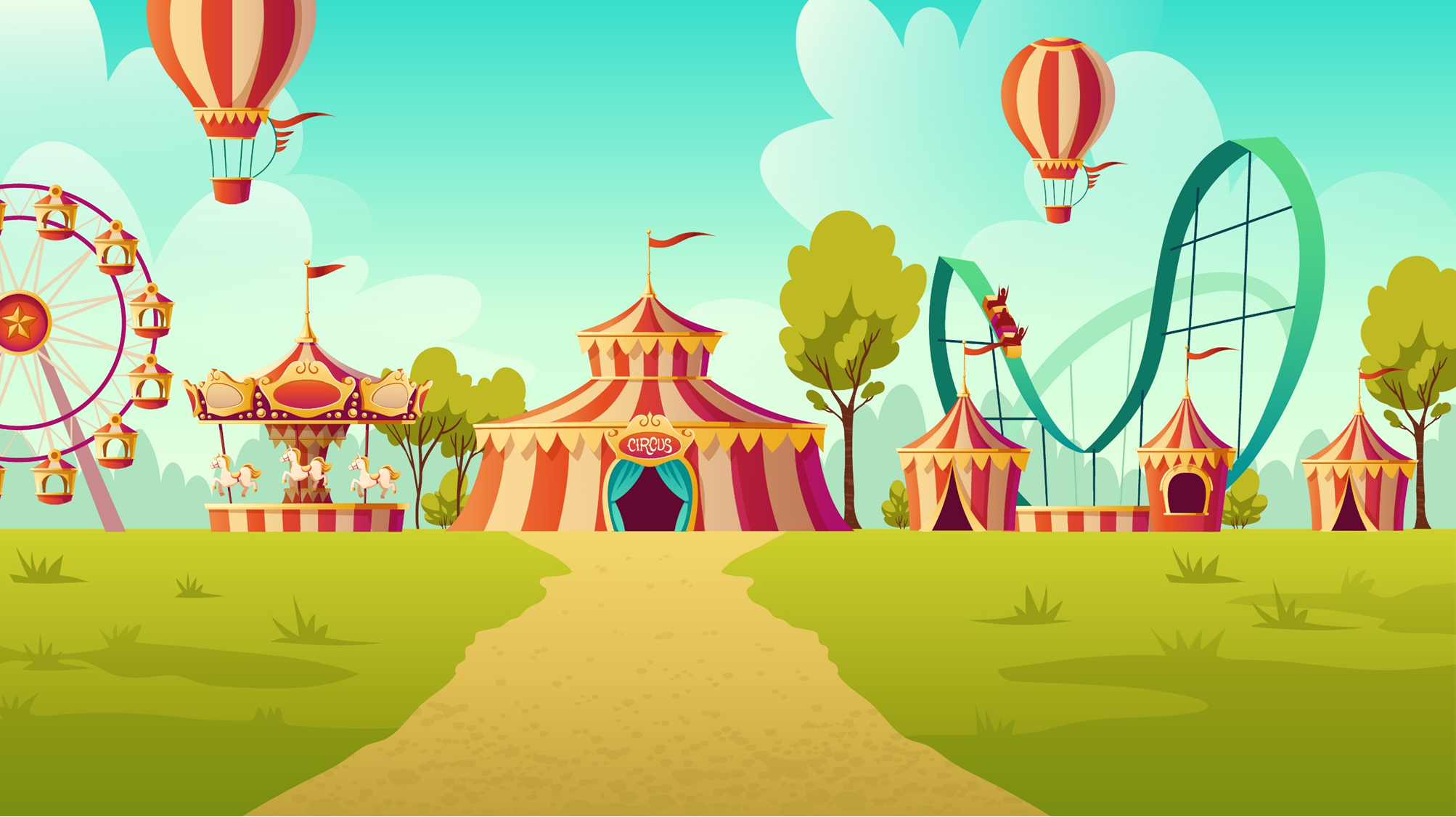 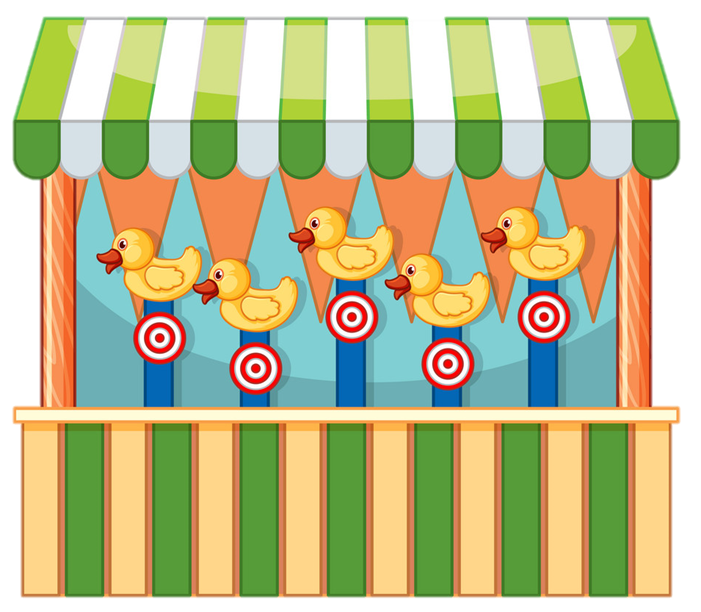 It’s four ________.
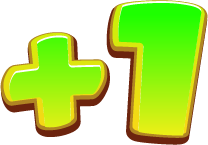 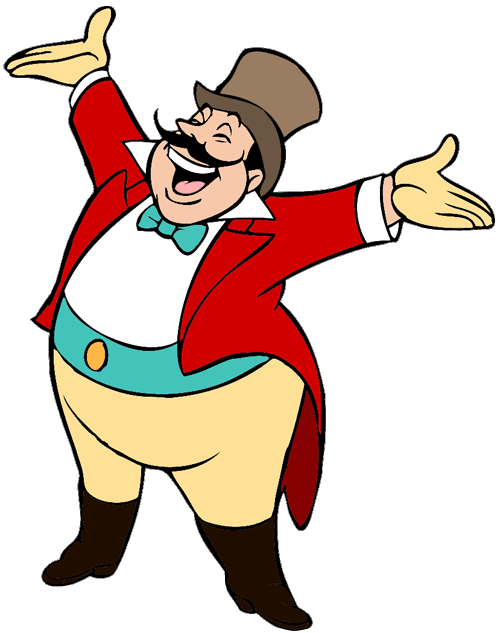 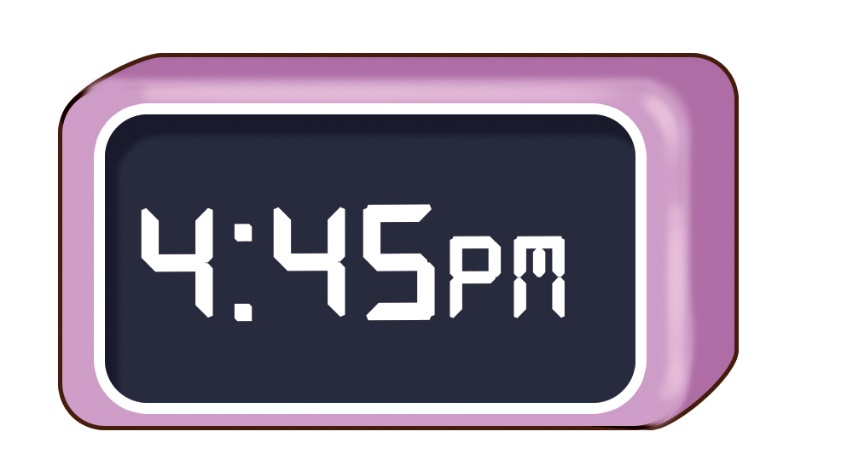 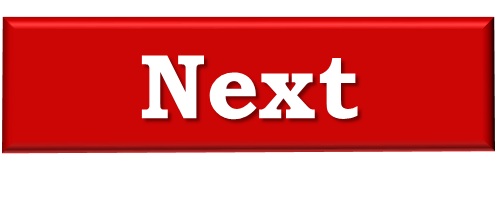 A. forty five
B.  fifty five
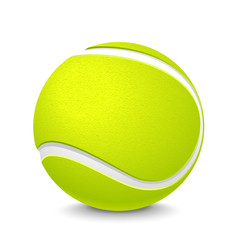 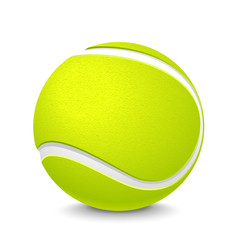 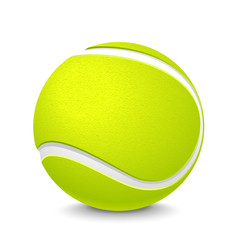 Next
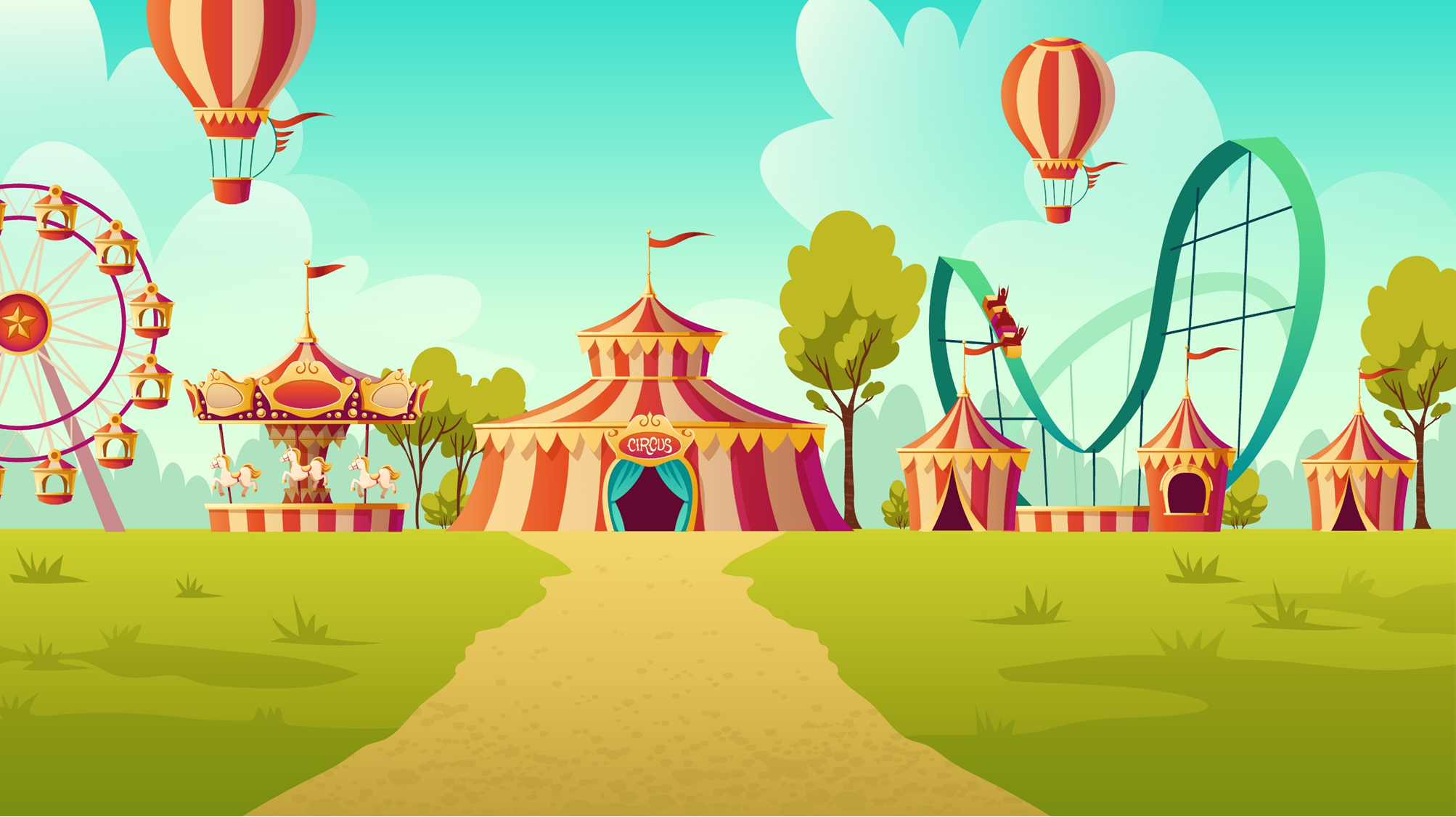 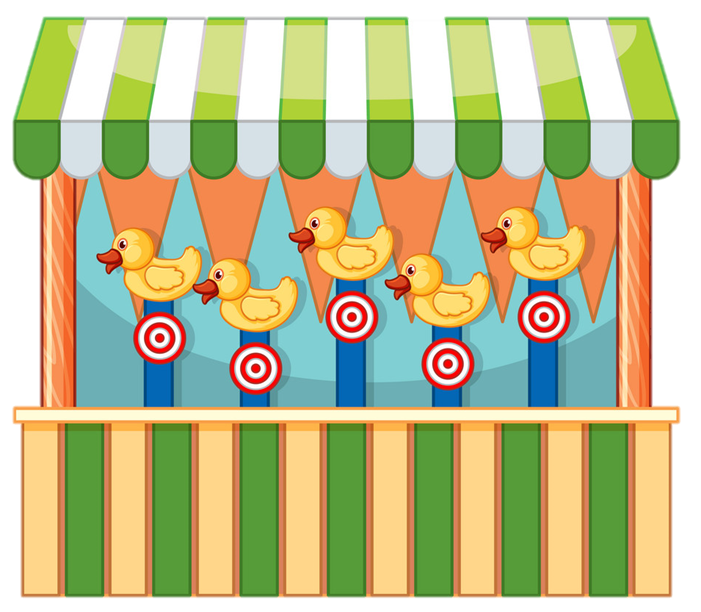 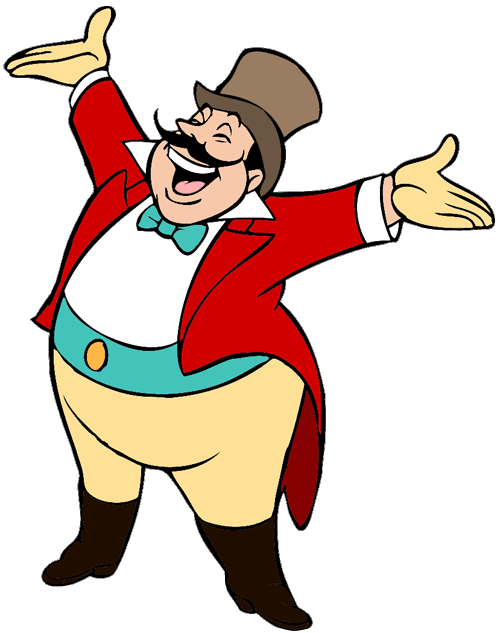 Well done!
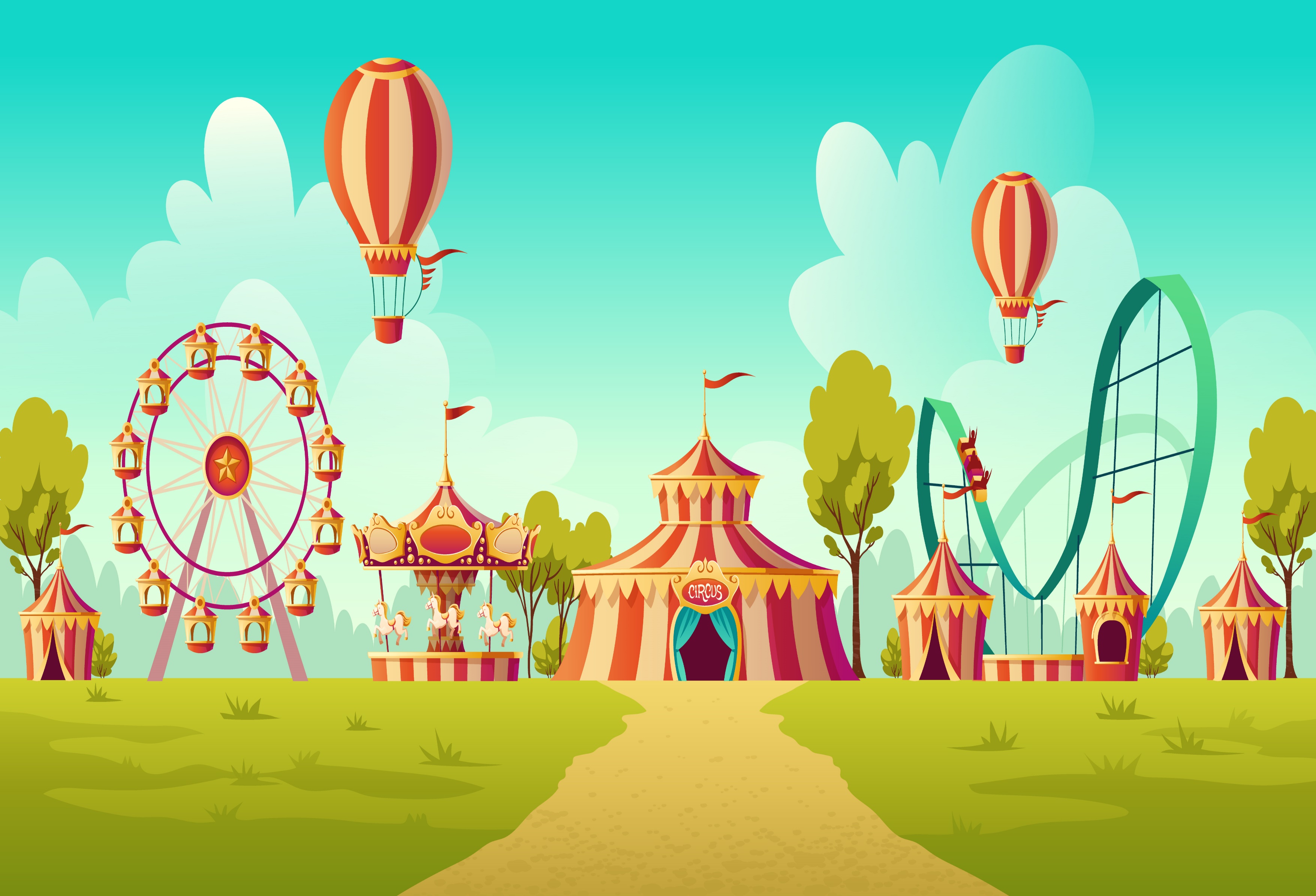 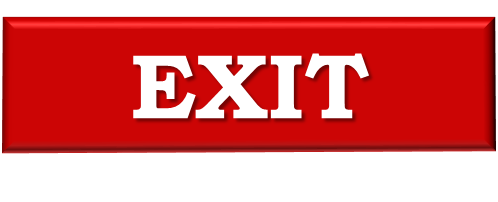 Contents
2
1
3
Look, listen and repeat.
Let’s talk.
Listen, point and say.
1. Look, listen and repeat.
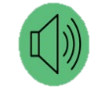 What time do you have breakfast?
What time do you get up?
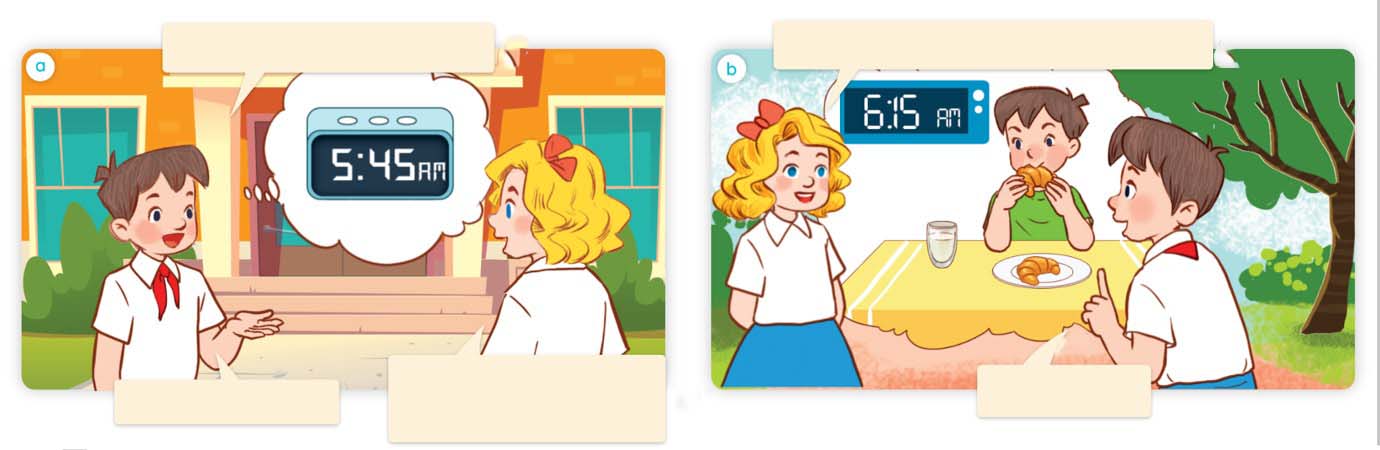 I get up at six
o’clock. And you?
At six fifteen.
At five forty-five.
What are they doing?
Where are they?
Who are they?
Click on the sentences to hear the sound.
Vocabulary
at
I get up at 6:00 AM
/ət/, /æt/
lúc, ở
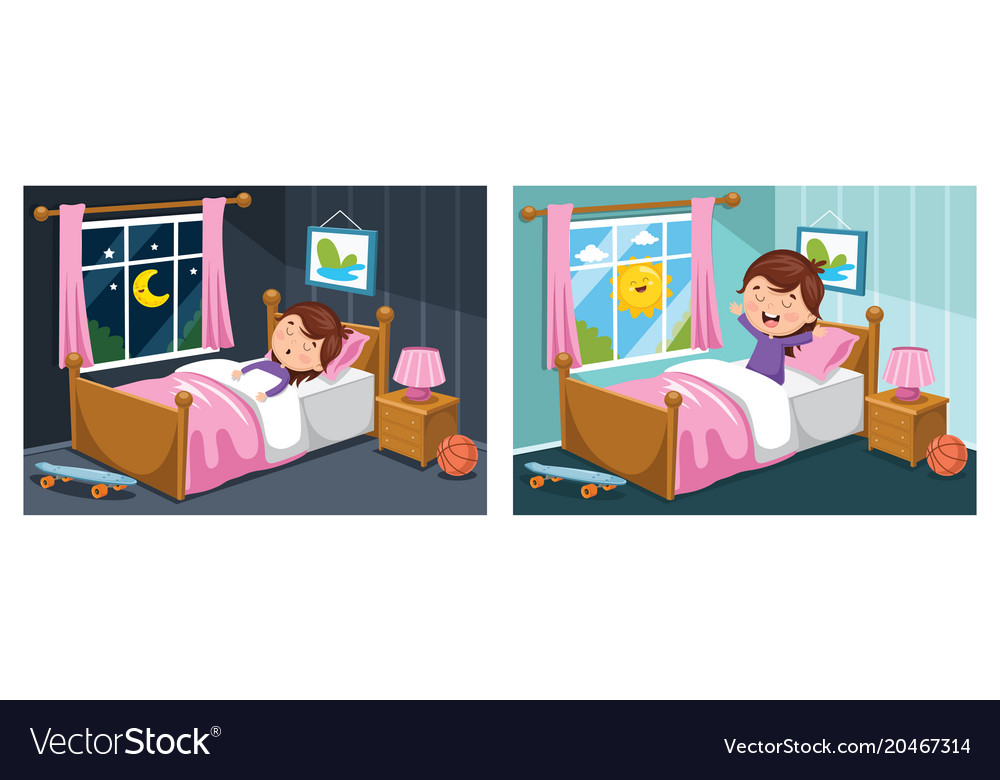 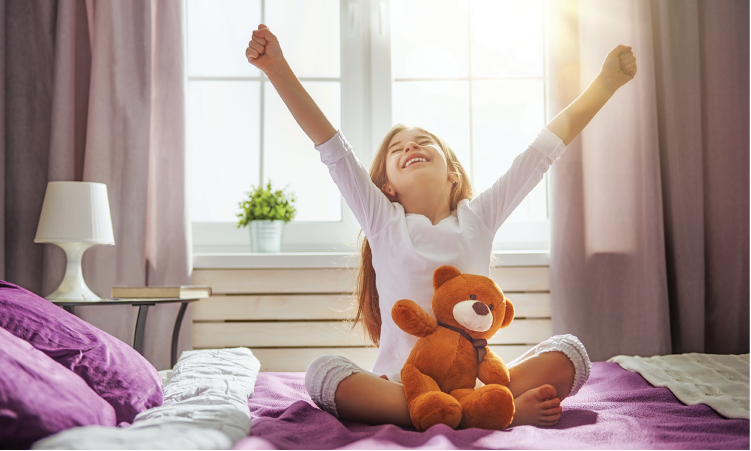 get up
/ɡet ˈʌp/
thức dậy
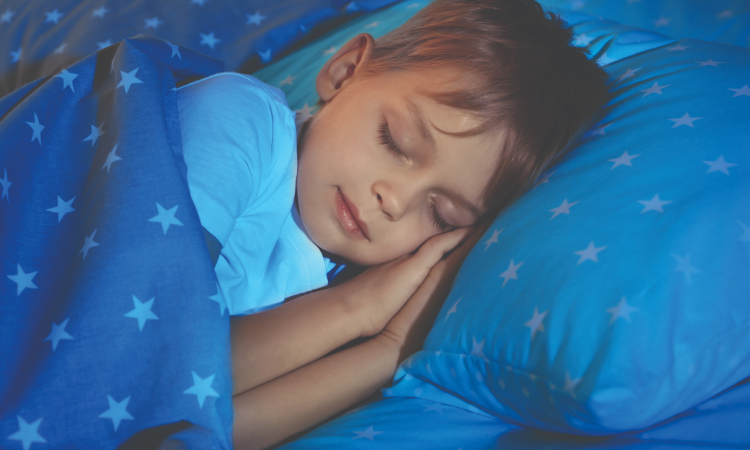 go to bed
/’ɡəʊ tə ’bed/
đi ngủ
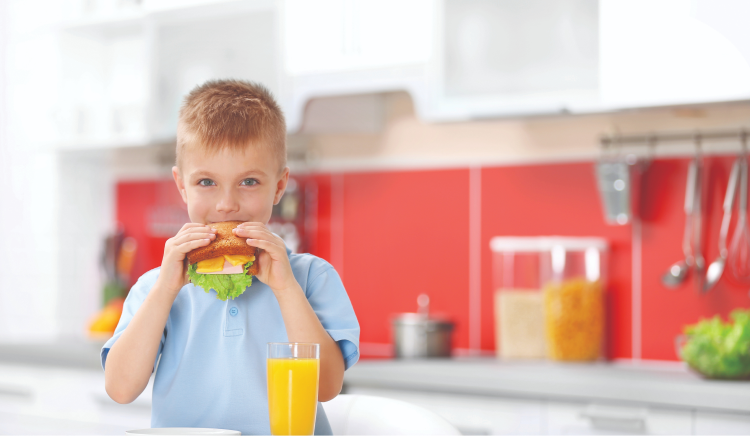 have breakfast
/hæv ˈbrekfəst/
ăn sáng
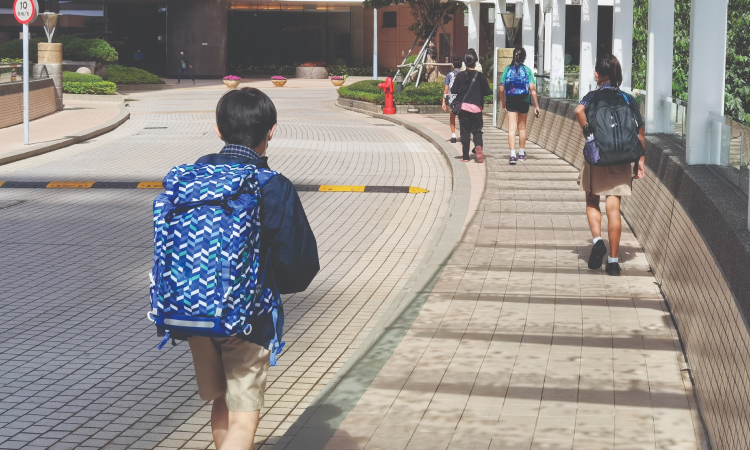 go to school
/ ˈɡəʊ tə ˈskuːl/
đi học
Review
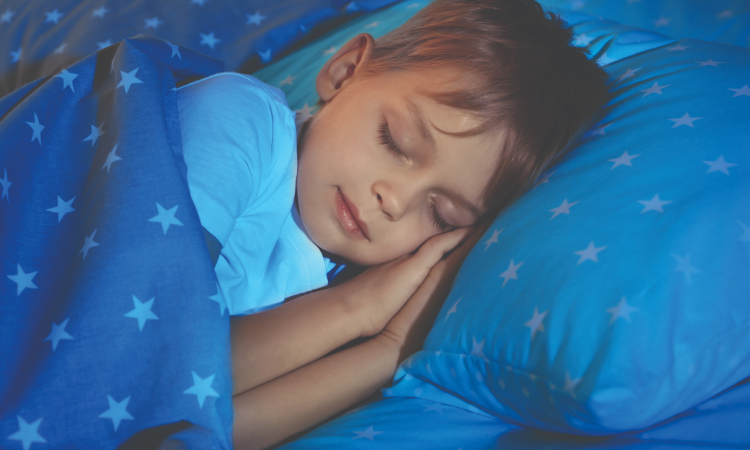 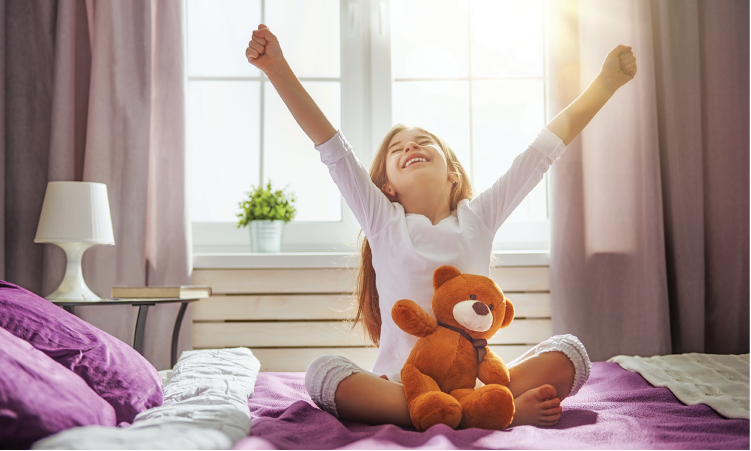 get up
go to bed
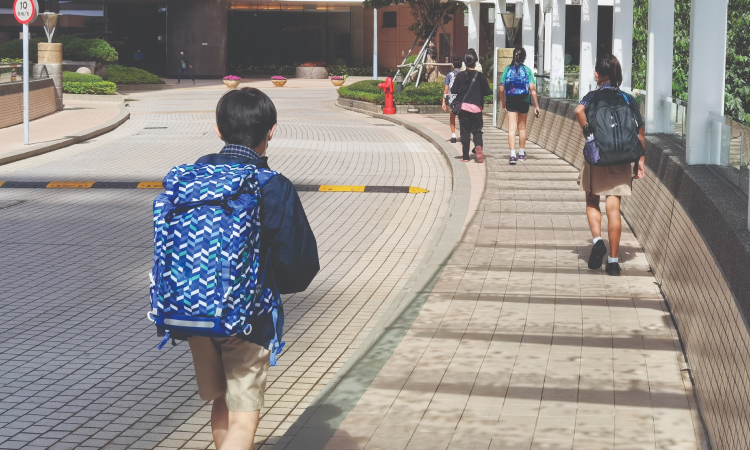 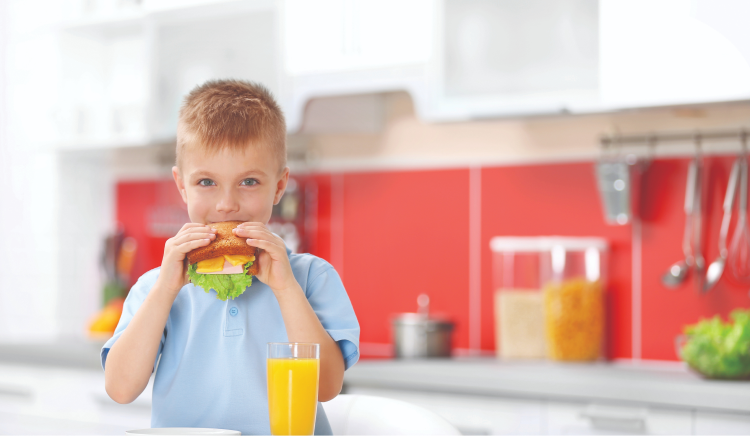 go to school
have breakfast
Write down your notebooks.
get up
thức dậy
go to bed
đi ngủ
have breakfast
ăn sáng
go to school
đi học
Look and match.
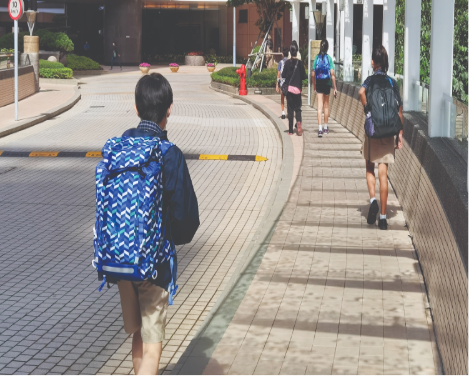 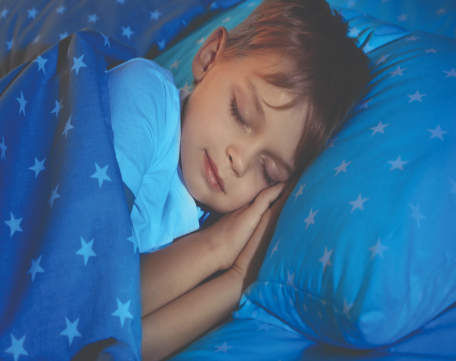 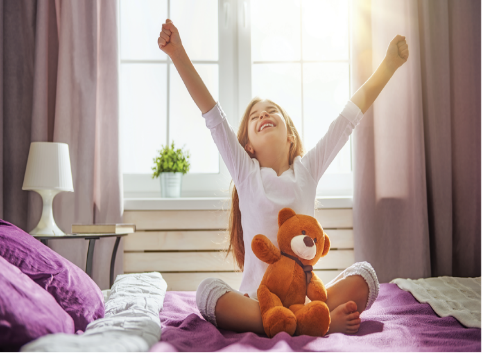 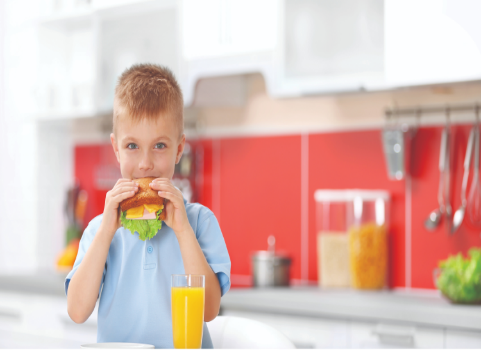 4
3
2
1
go to school
go to bed
have breakfast
get up
2. Listen, point and say.
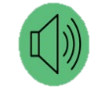 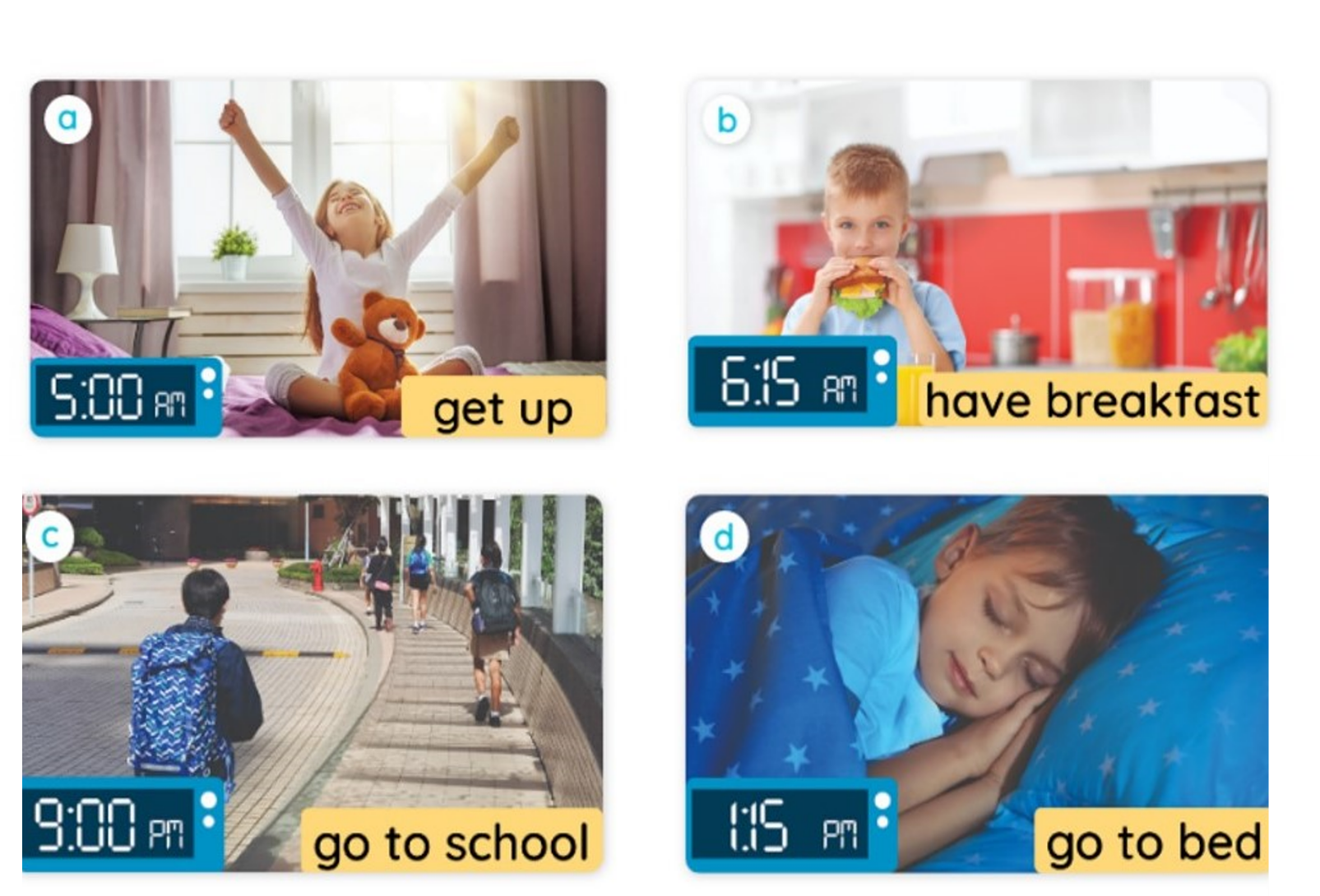 a
b
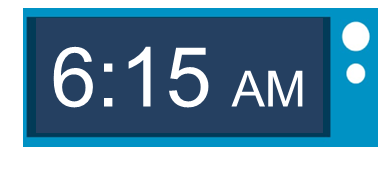 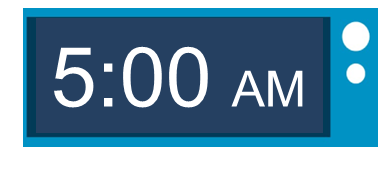 What time do you ____?
d
c
I _____ at ___.
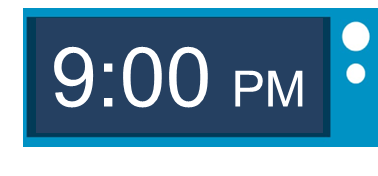 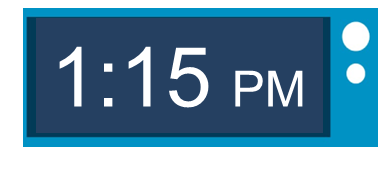 2. Listen, point and say.
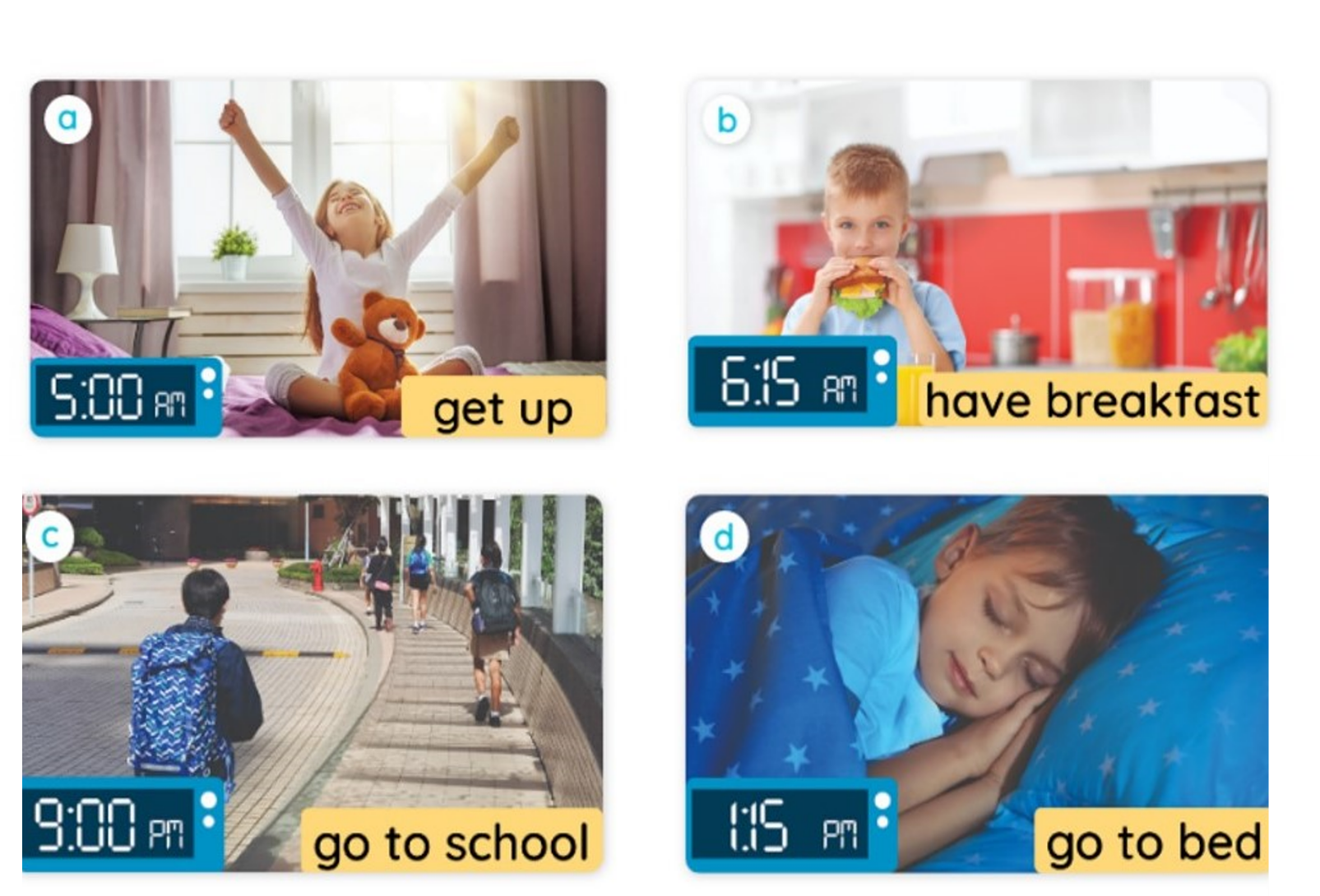 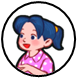 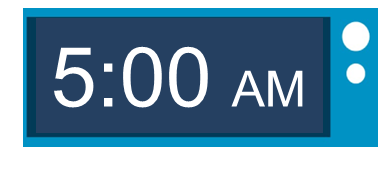 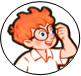 What time do you get up?
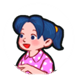 I get up at five o’clock.
2. Listen, point and say.
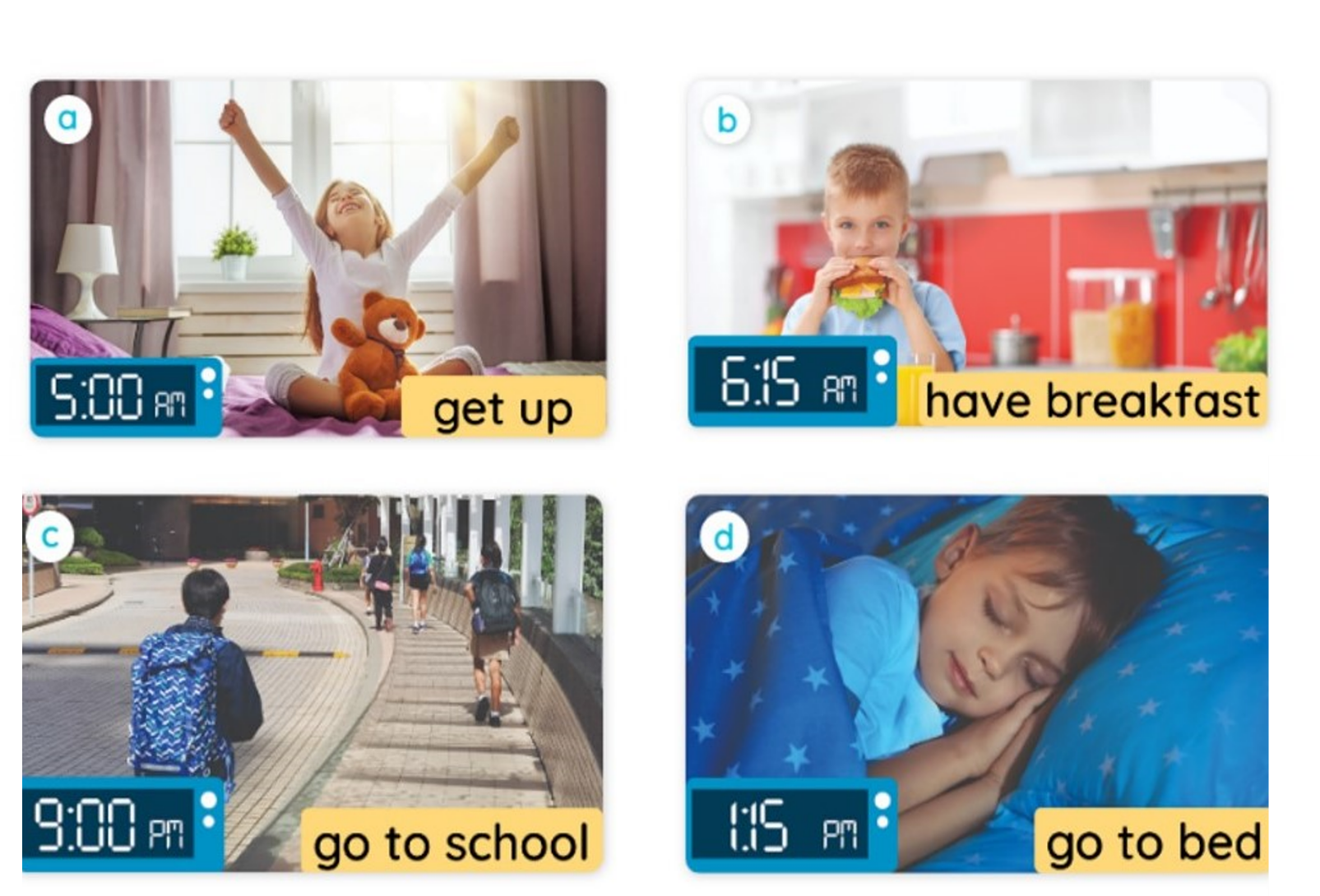 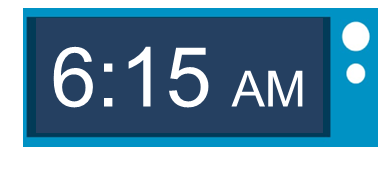 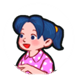 What time do you have breakfast?
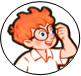 I have breakfast at six fifteen.
2. Listen, point and say.
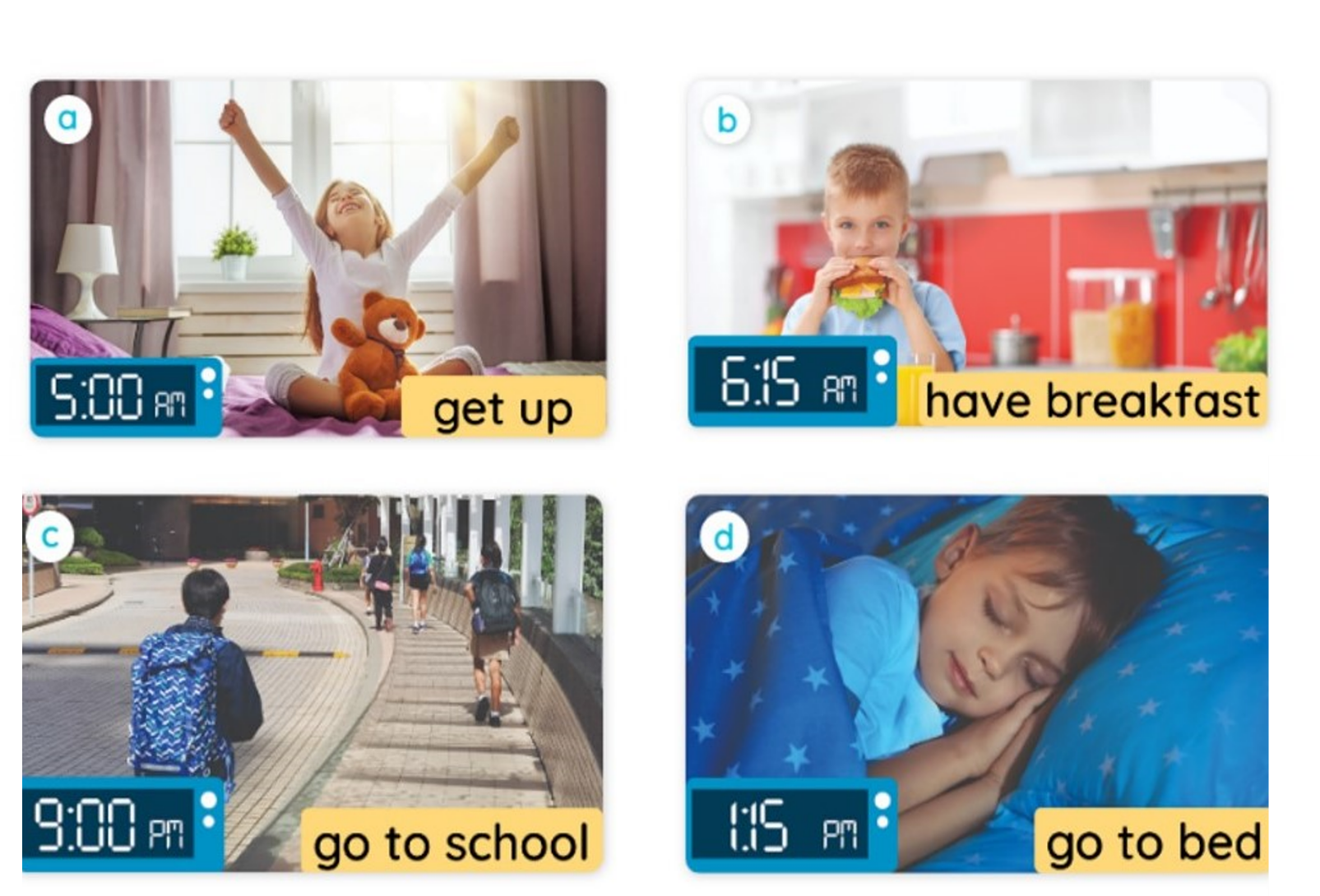 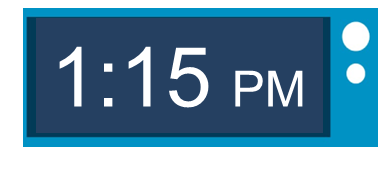 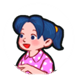 What time do you go to school?
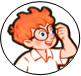 I go to school at one fifteen.
2. Listen, point and say.
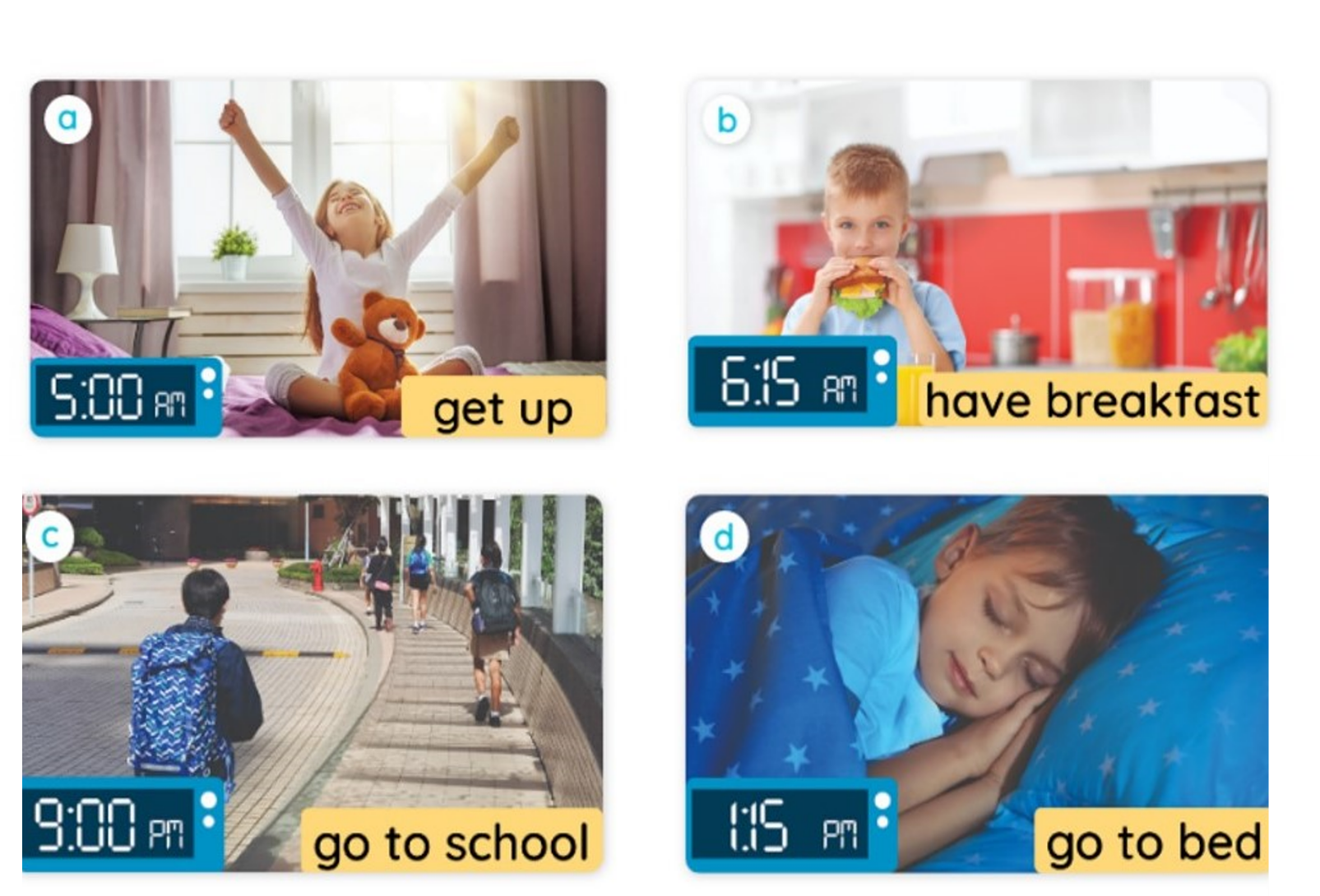 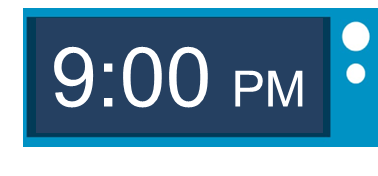 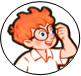 What time do you go to bed?
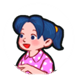 I go to bed at nine o’clock.
Structures
Cách hỏi ai đó làm gì lúc mấy giờ.
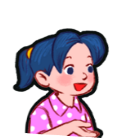 What time do you ______?
(Bạn _____ lúc mấy giờ?)
I _____ at _____.
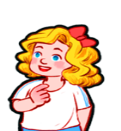 (Tớ ____ lúc ____.)
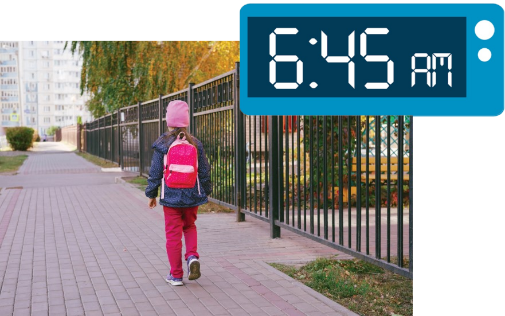 Ex:
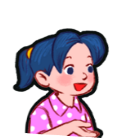 What time do you go to school?
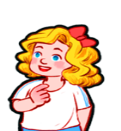 I go to school at six forty-five.
Unit 2  lesson 2
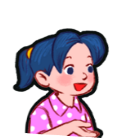 What time do you _____?
I ____ at ____.
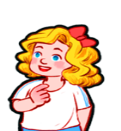 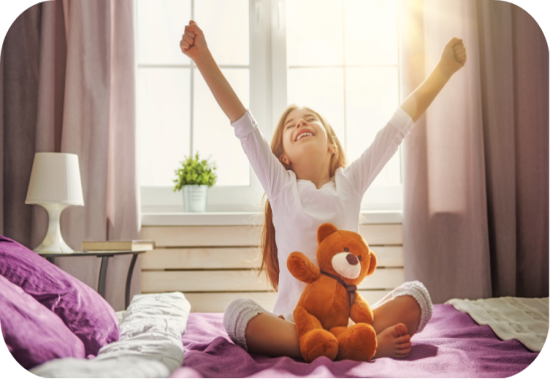 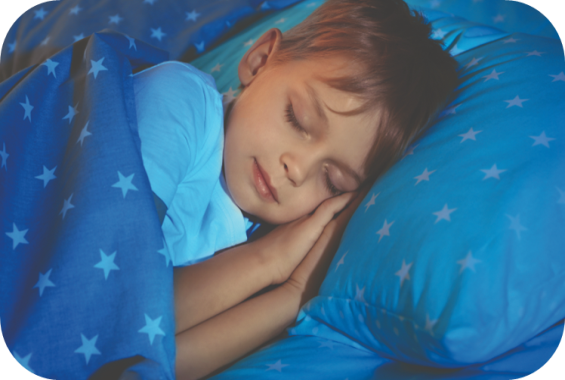 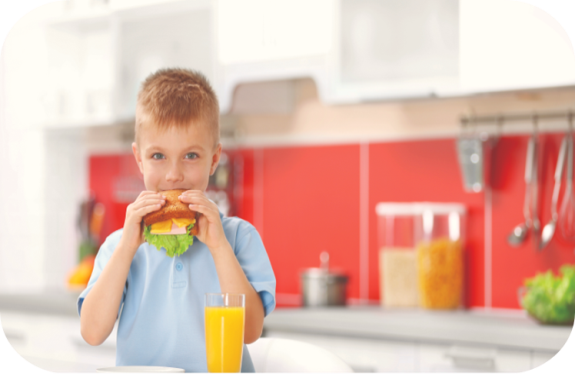 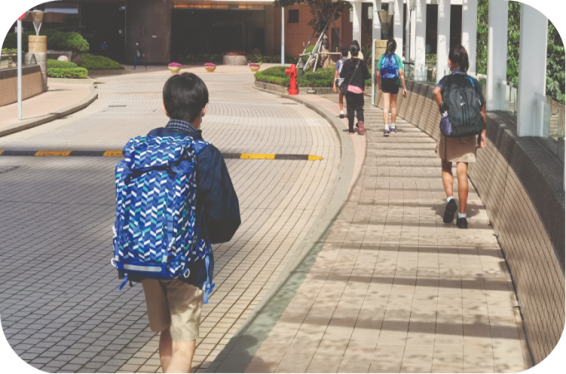 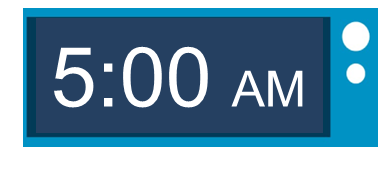 Bùi Liễu  
0968142780
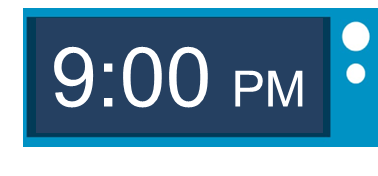 get up
go to bed
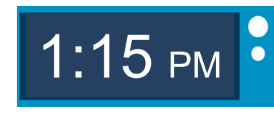 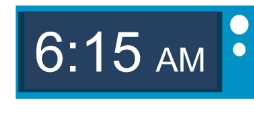 have breakfast
go to school
3. Let’s talk.
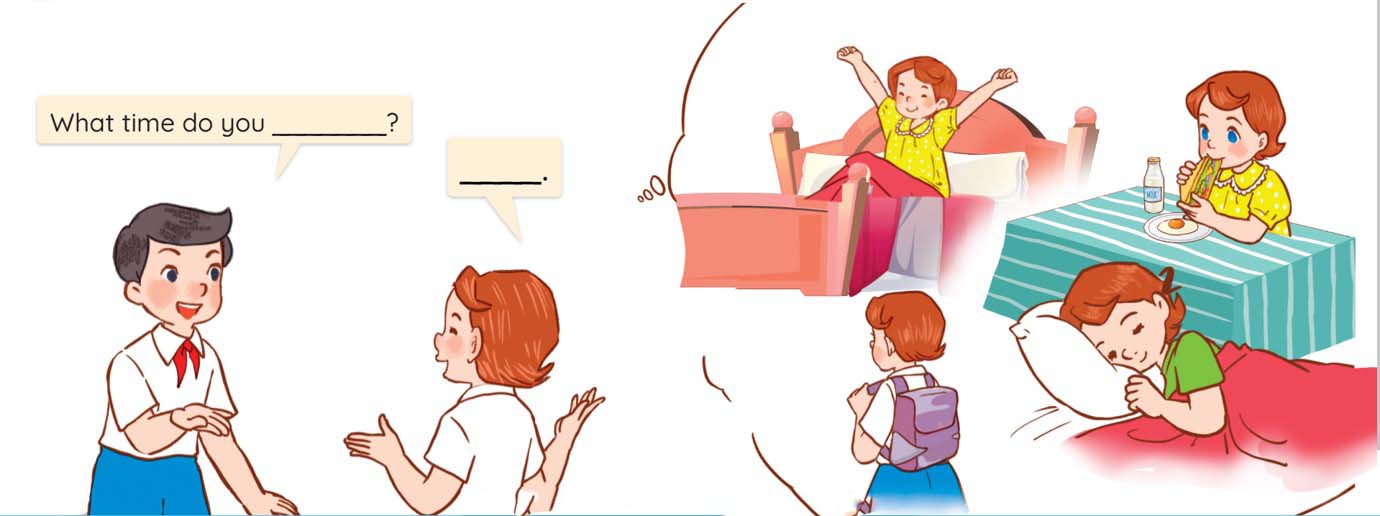 Wrap up
Unit 2  lesson 2
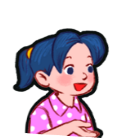 What time do you _____?
I ____ at ____.
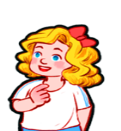 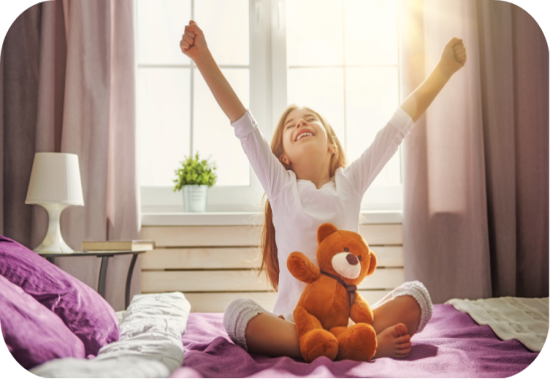 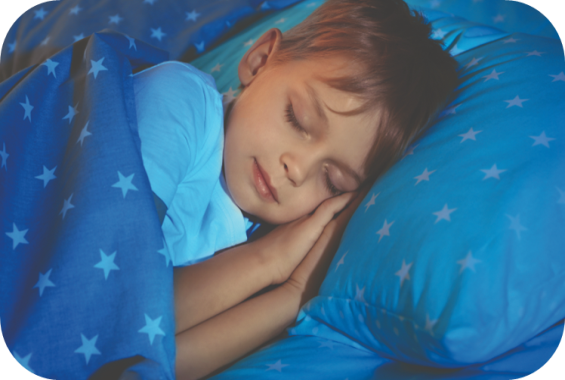 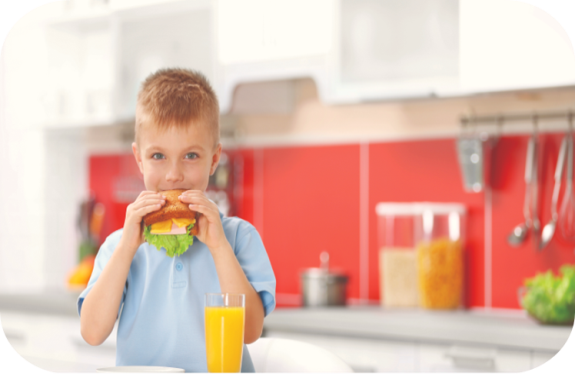 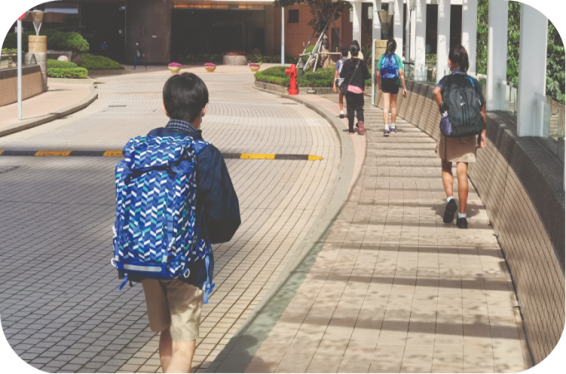 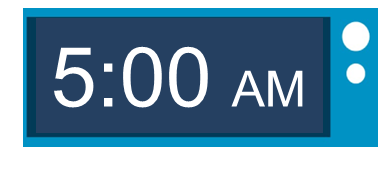 Bùi Liễu  
0968142780
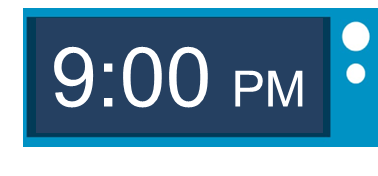 get up
go to bed
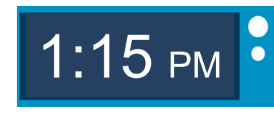 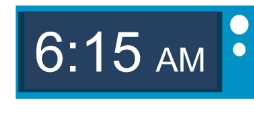 have breakfast
go to school
Homework
Learn by heart all the new words.
Read again the dialogue in part 1.
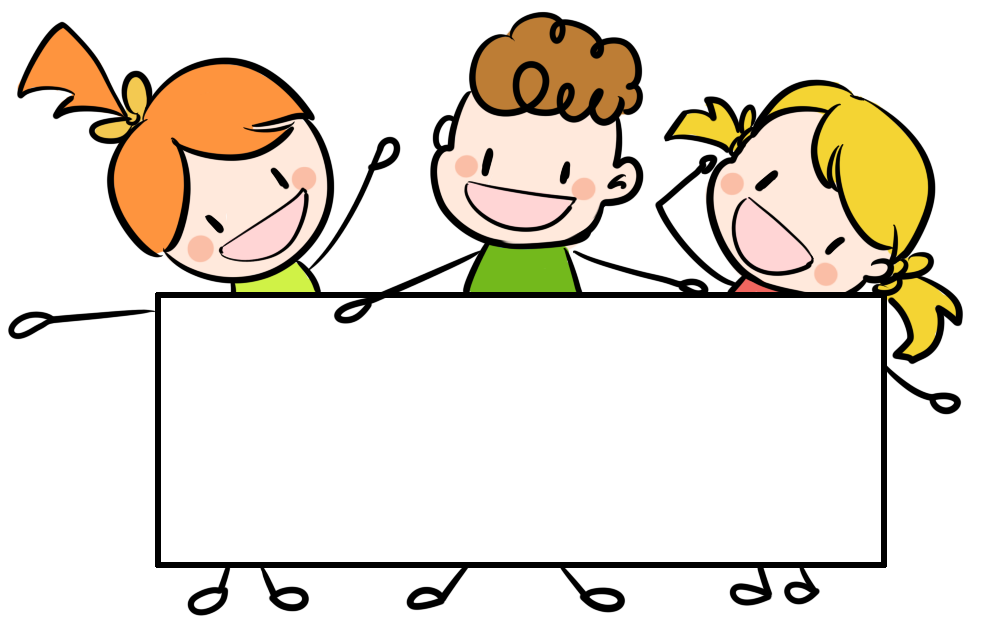 Thank you!